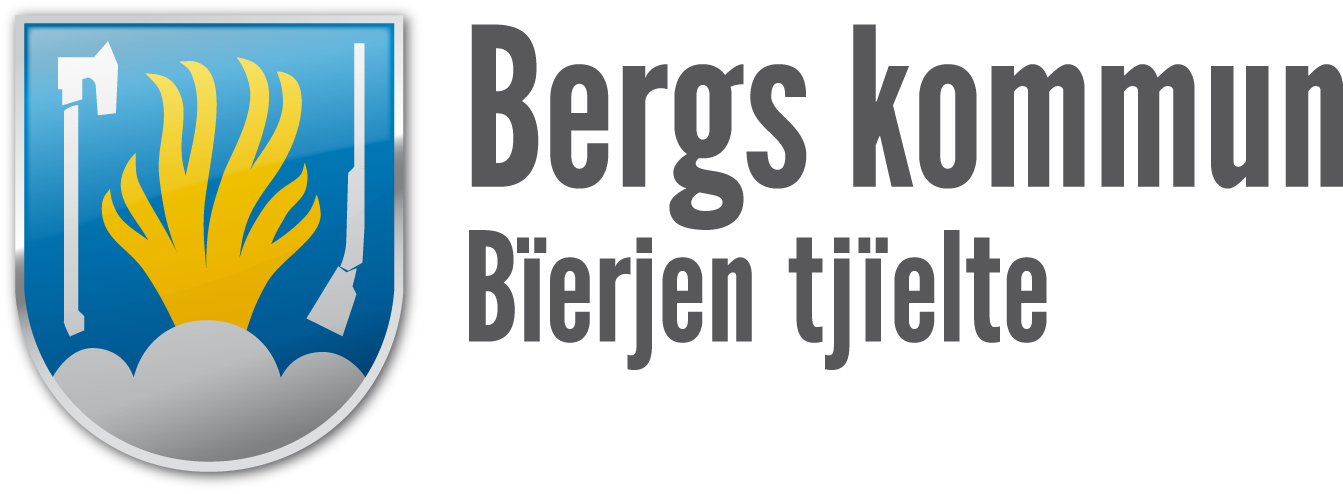 Agenda
18.00-19.15	Medborgardialog
		Bergs kommun har beslutat sig för att växa 			– men varför är det så viktigt? 
		Befolkningsutveckling 				
19.15-19.45	Fika

19.45-21.00	Kultur och Fritidsdialog
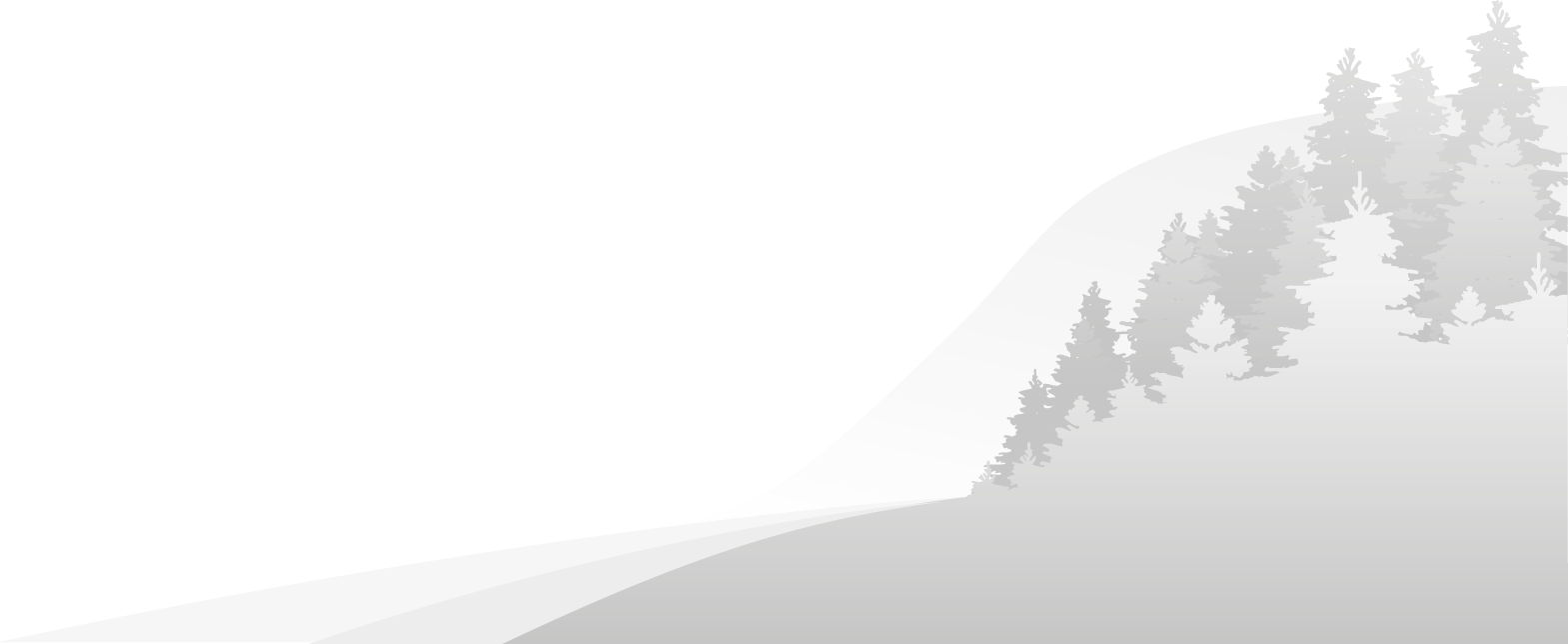 www.berg.se
www.berg.se
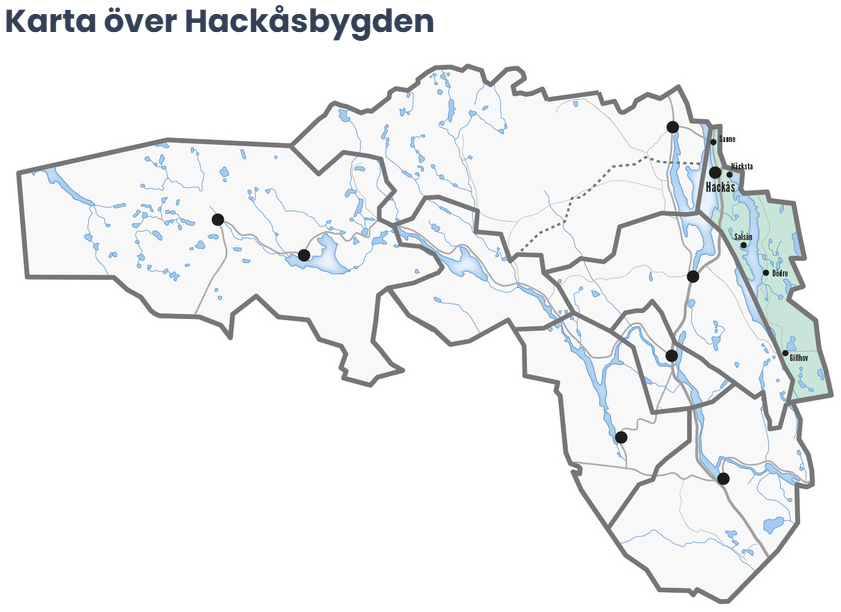 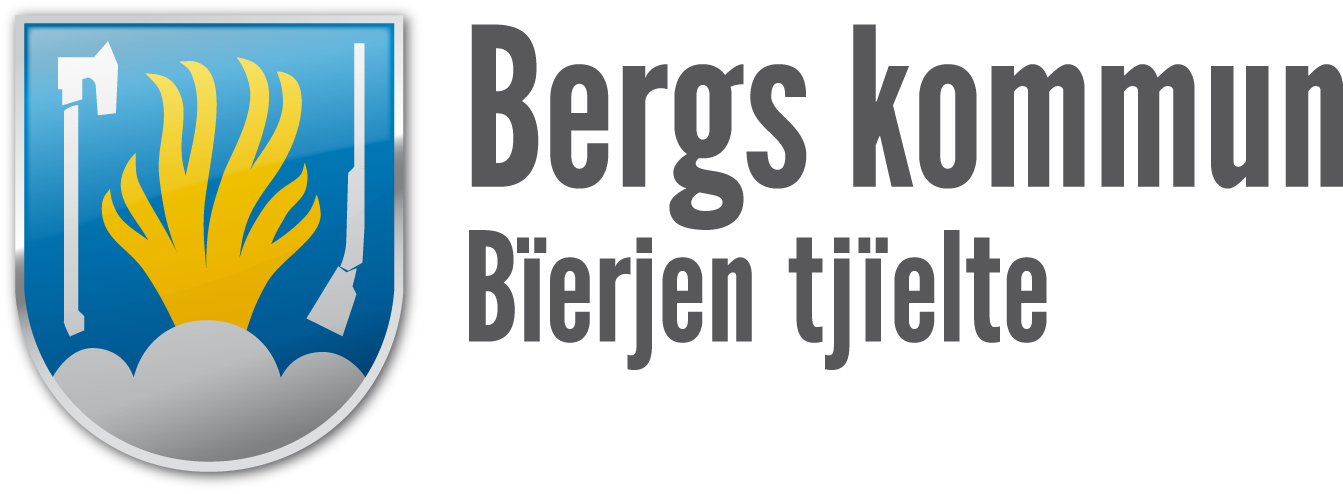 Medborgardialog Hackåsbygden 2025
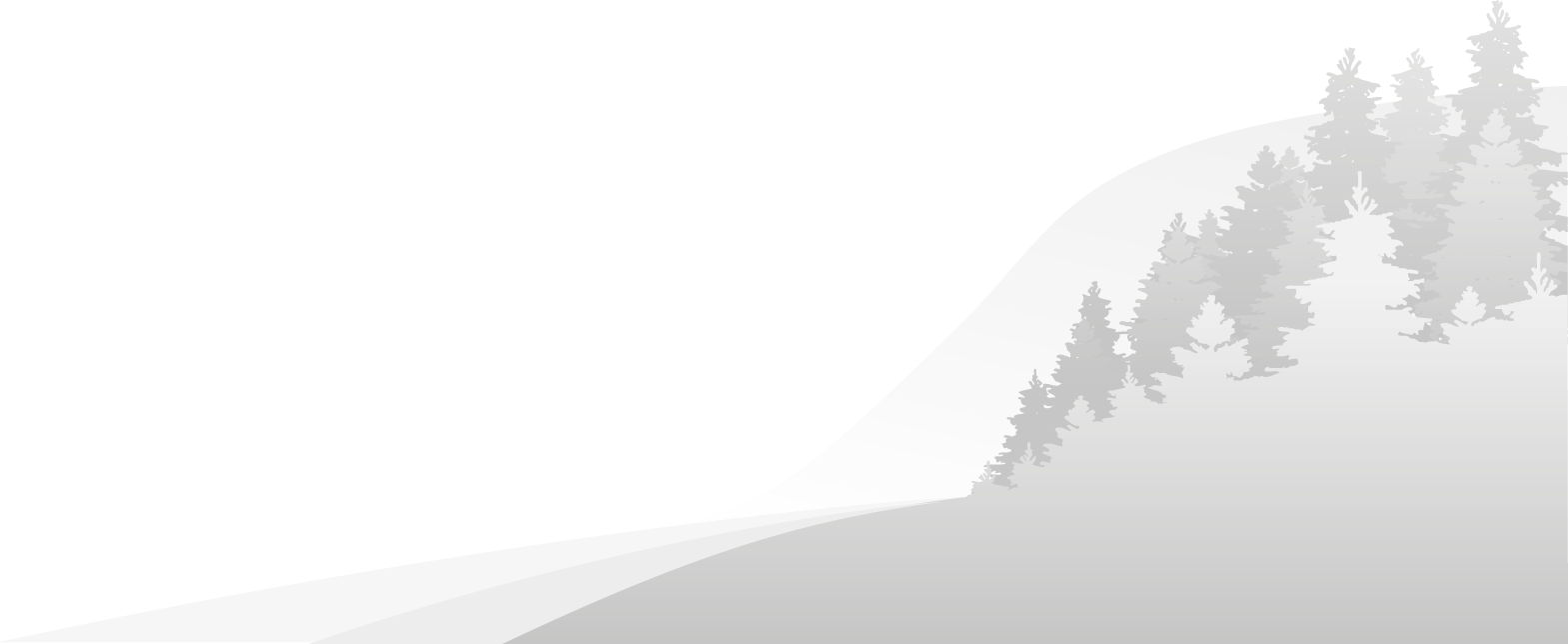 www.berg.se
www.berg.se
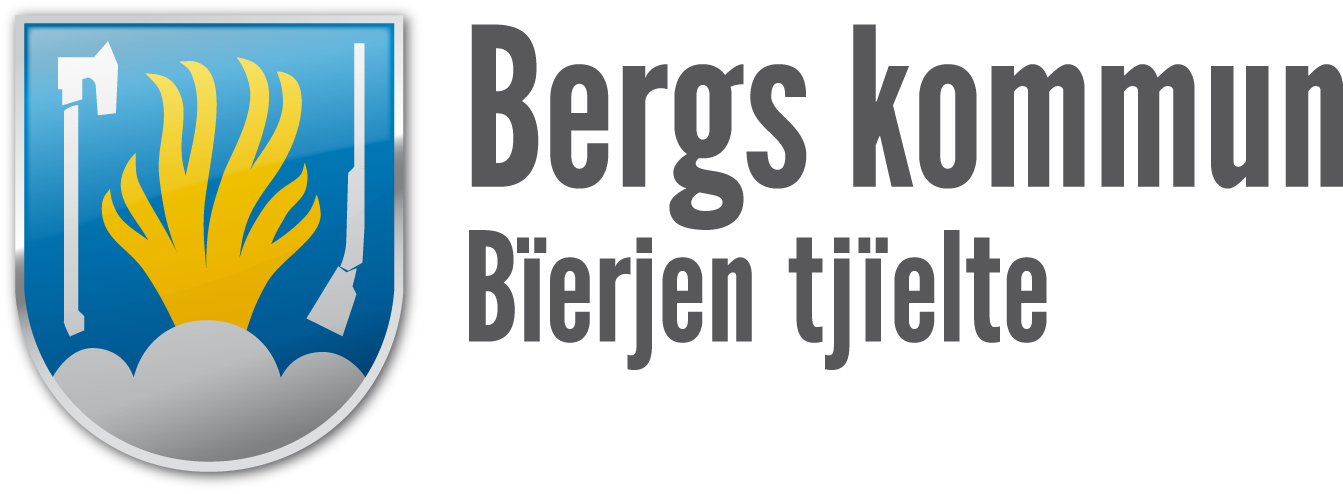 Befolkningsutveckling
Demografi

Försörjningskvot

Ekonomi
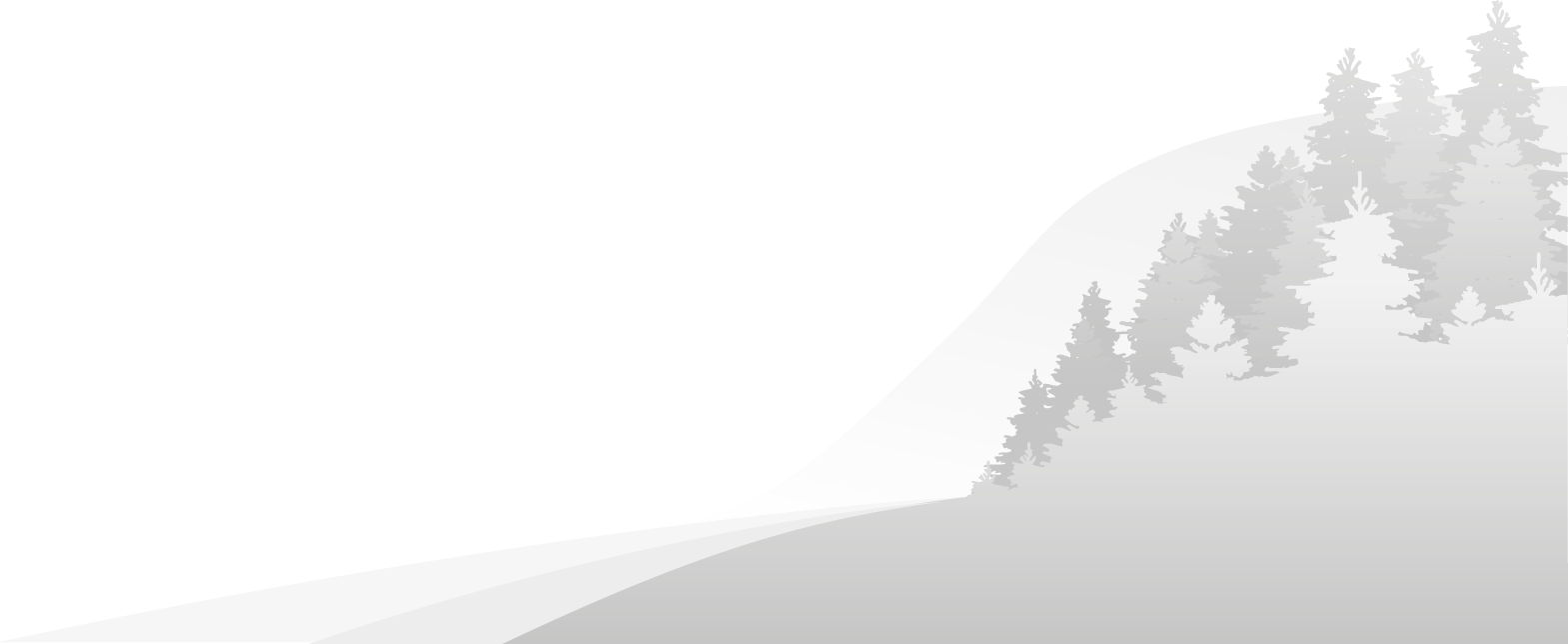 www.berg.se
www.berg.se
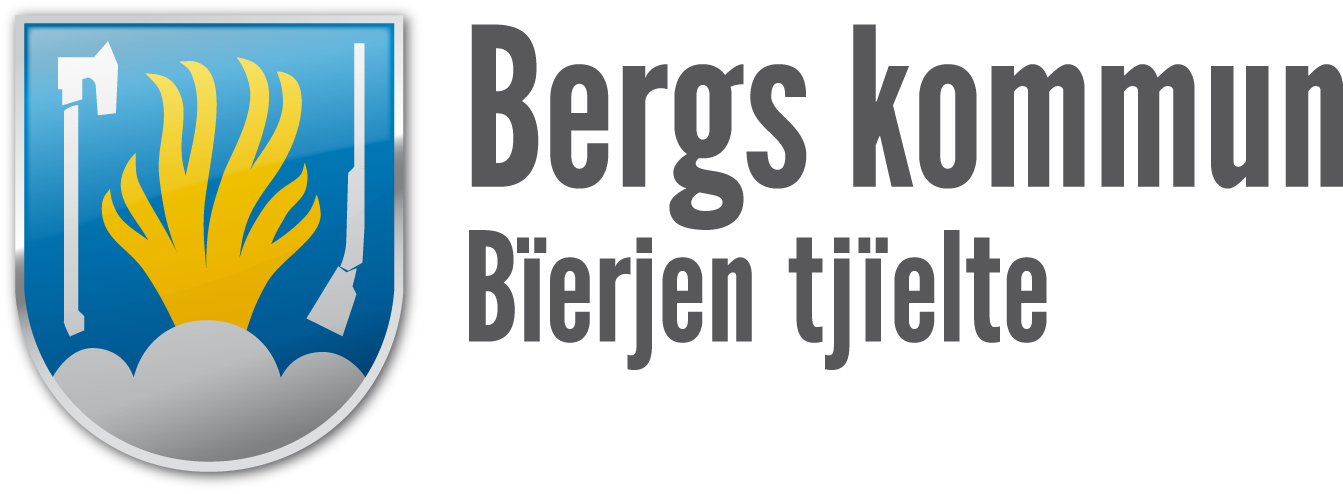 Befolkningens sammansättning
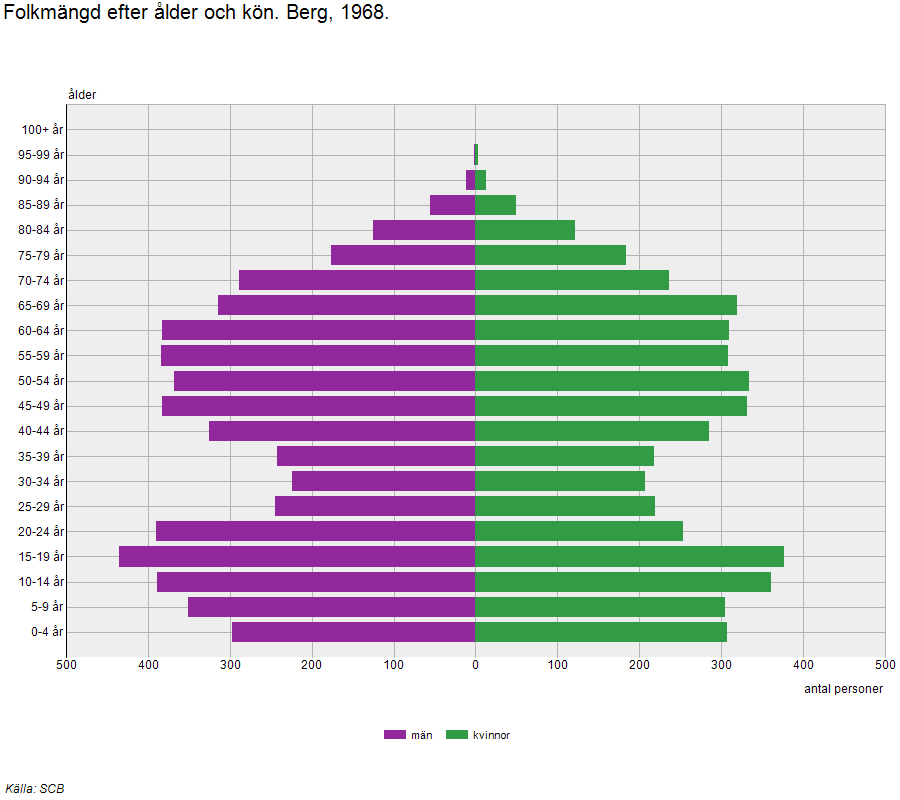 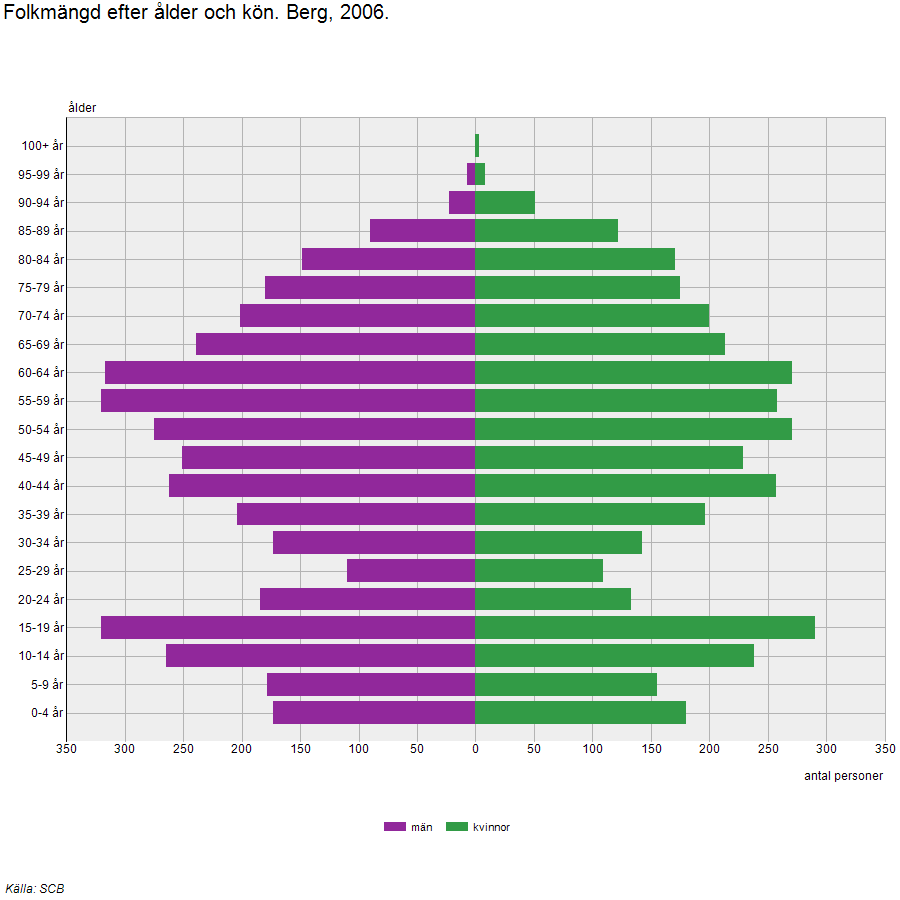 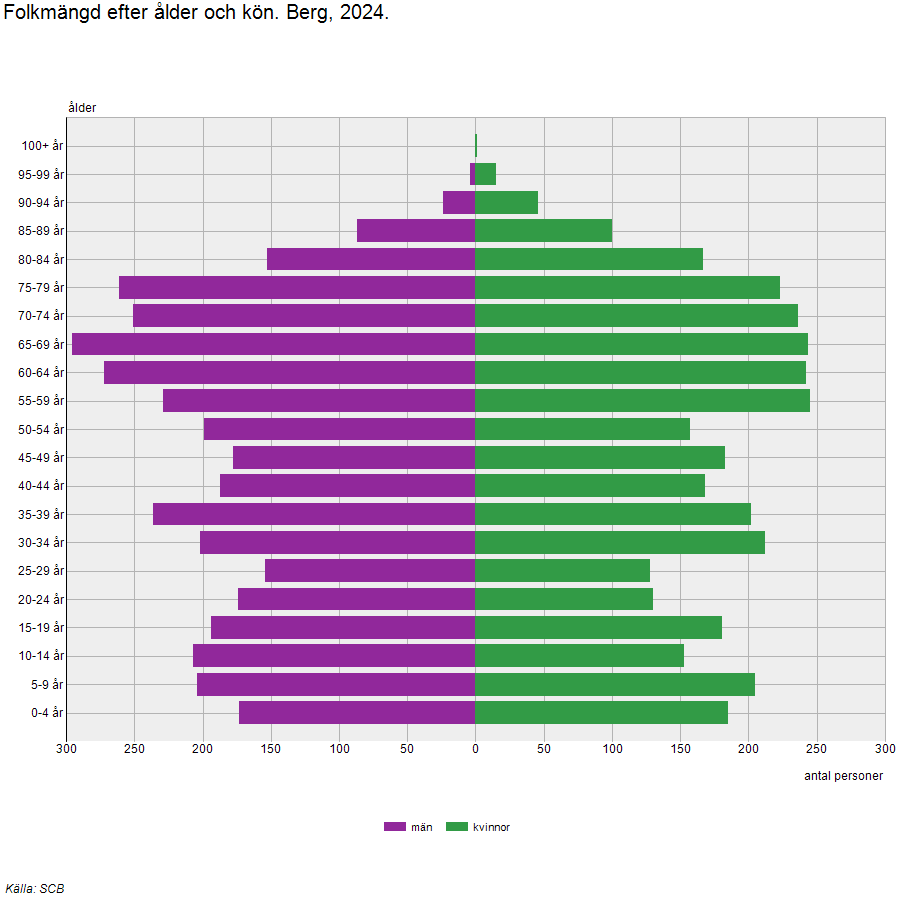 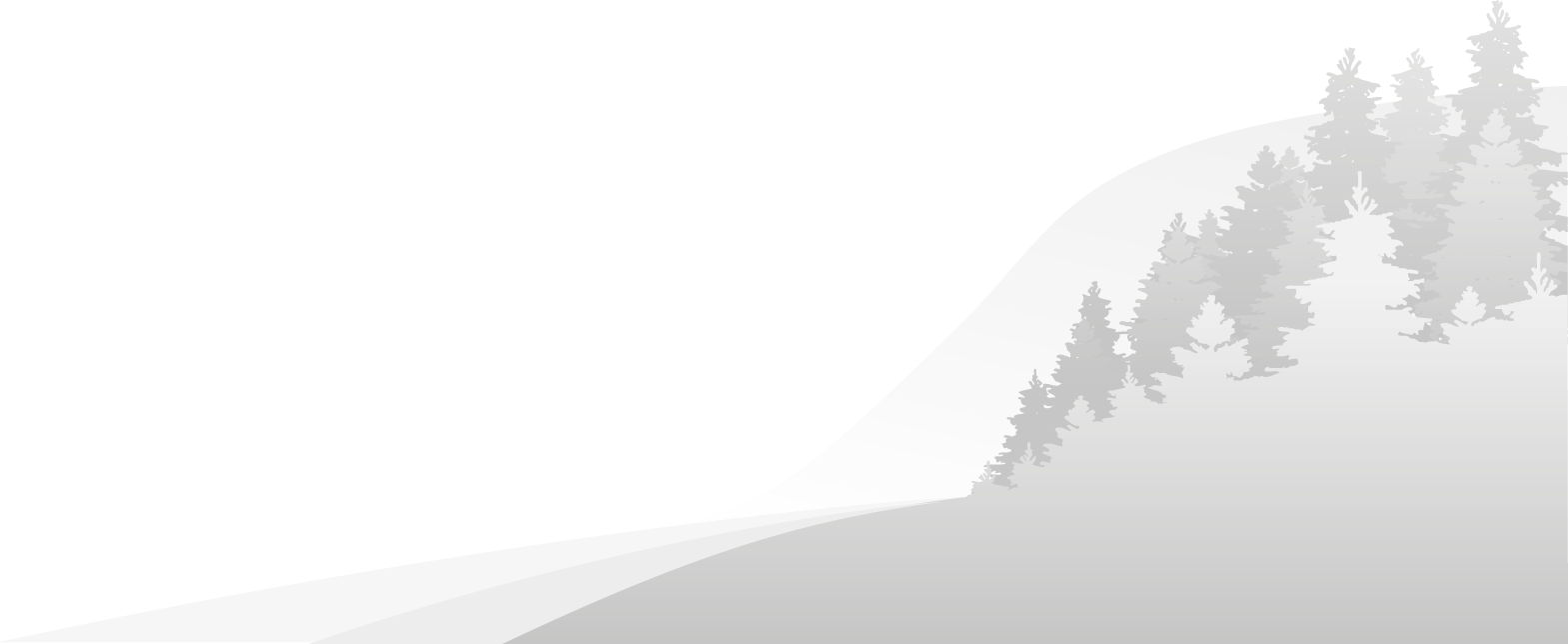 www.berg.se
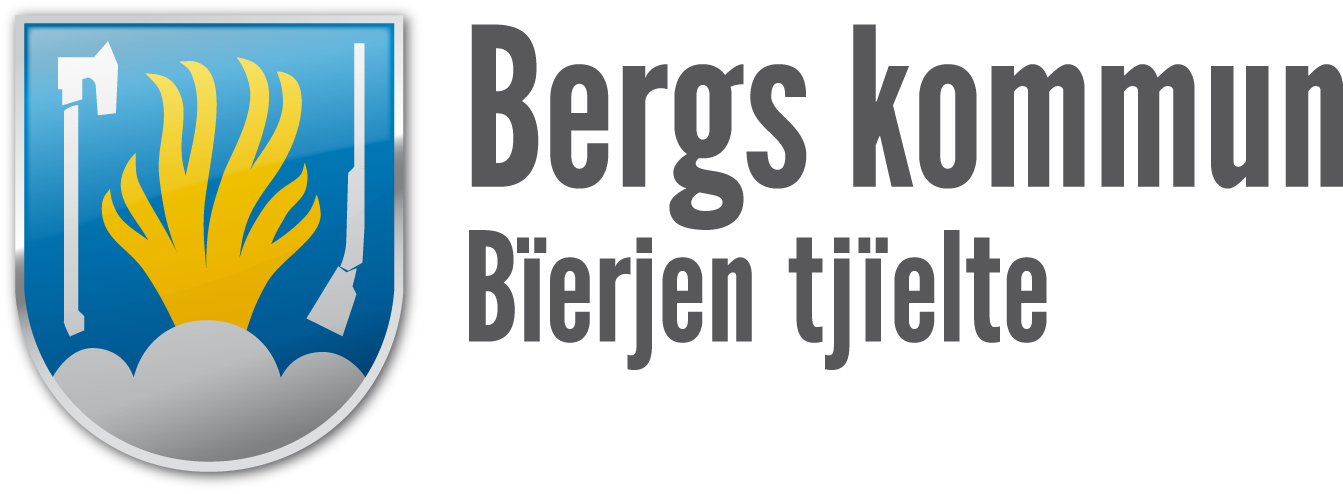 Befolkningsförändring 1-5 år
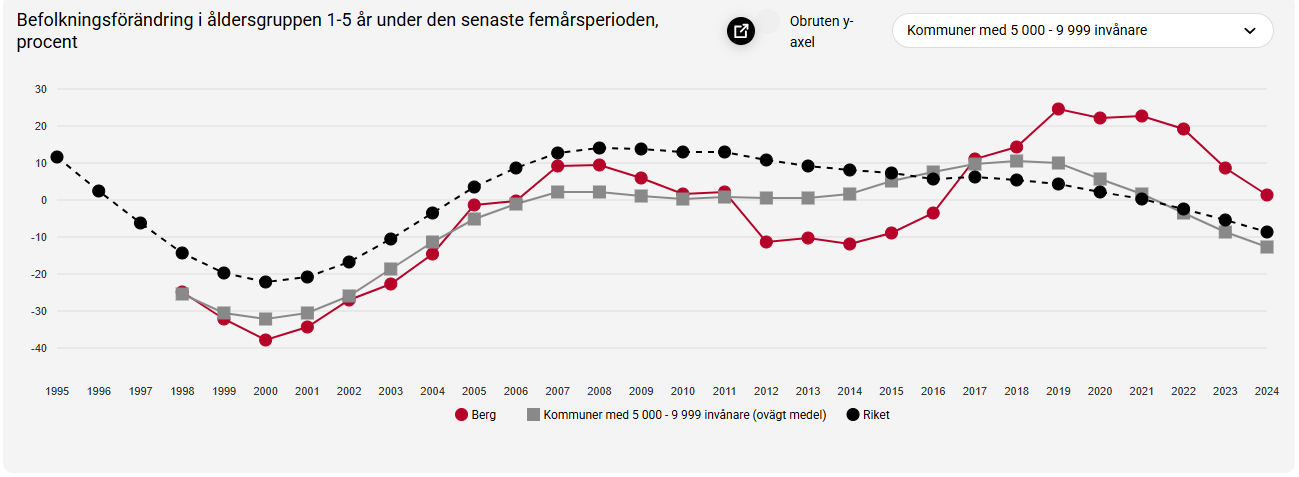 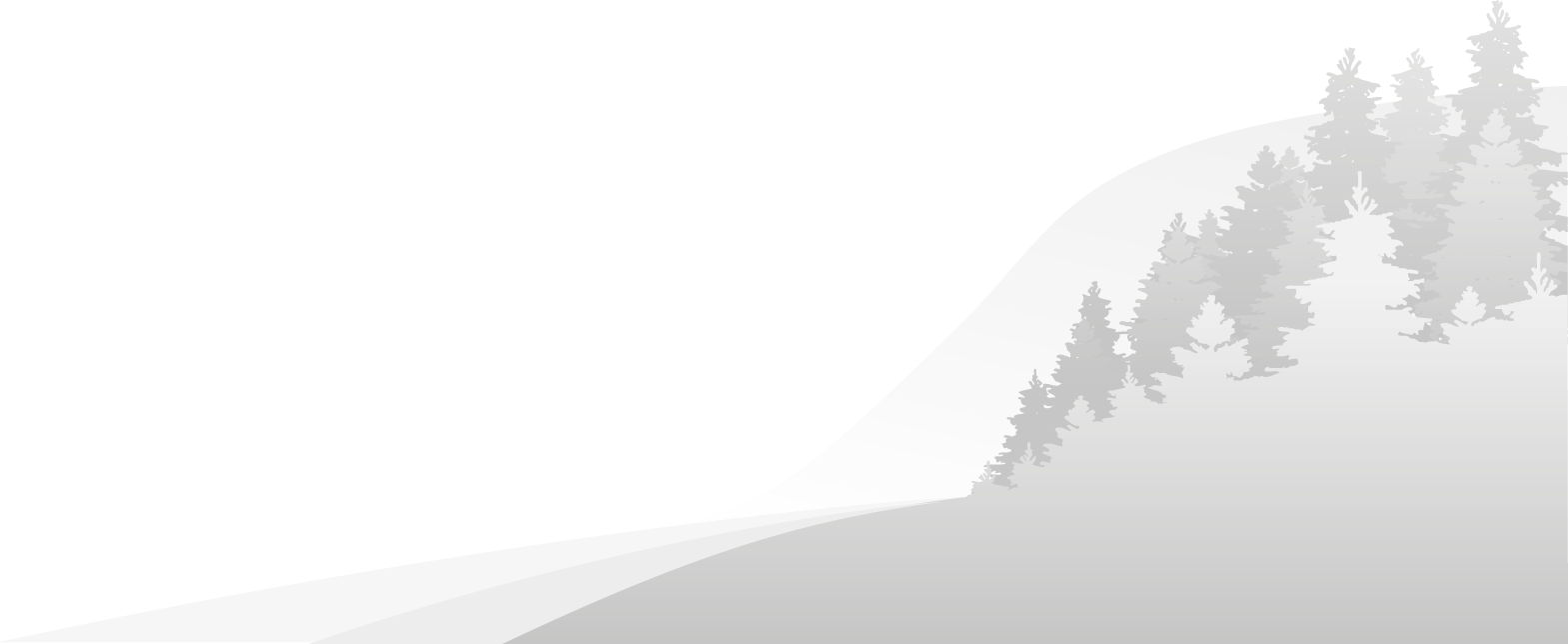 www.berg.se
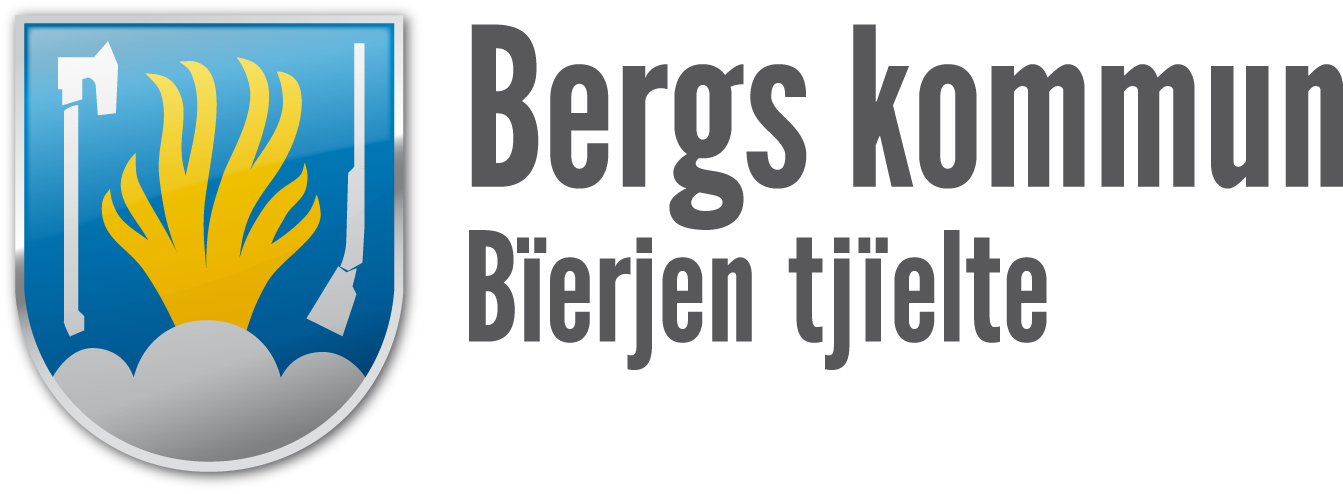 Befolkningsförändring 6-15 år
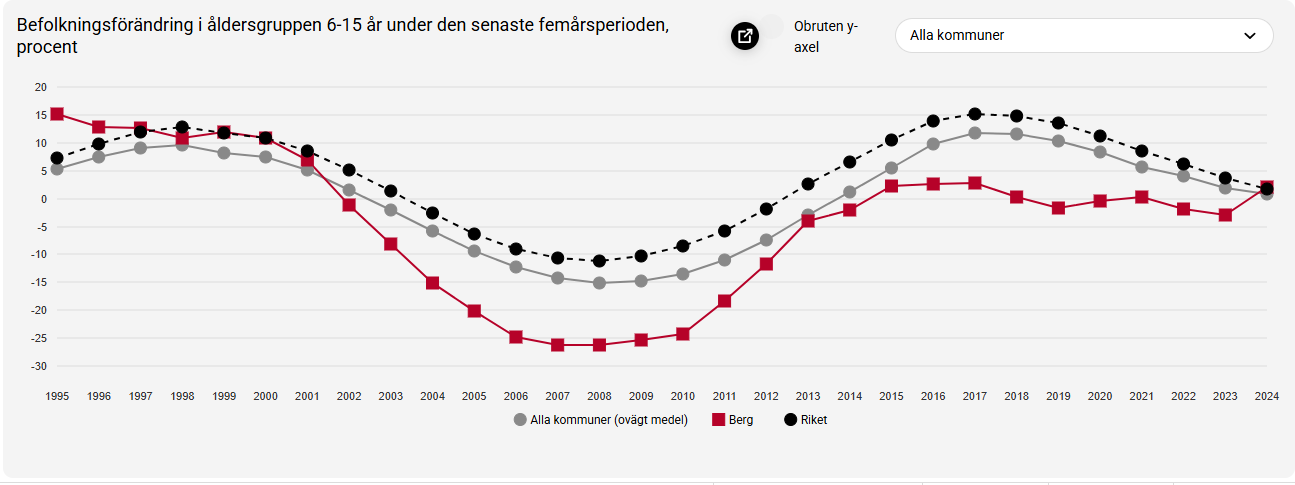 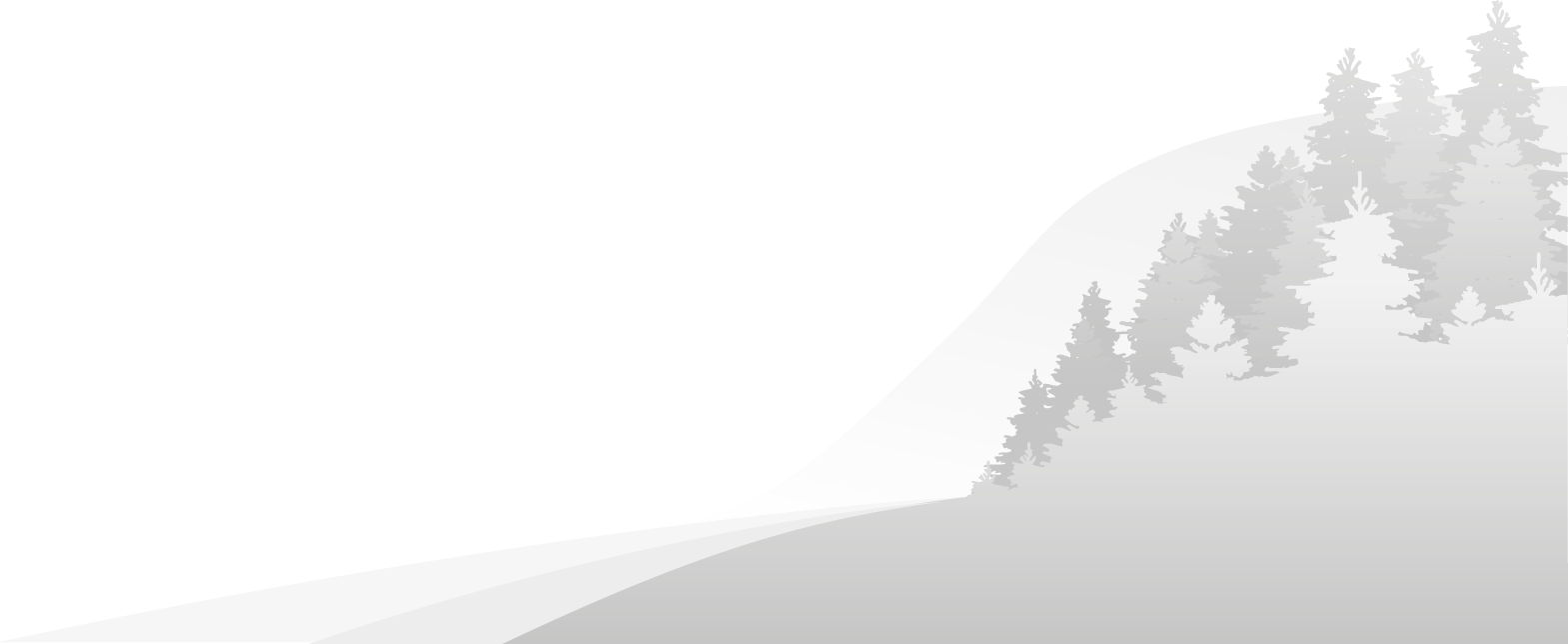 www.berg.se
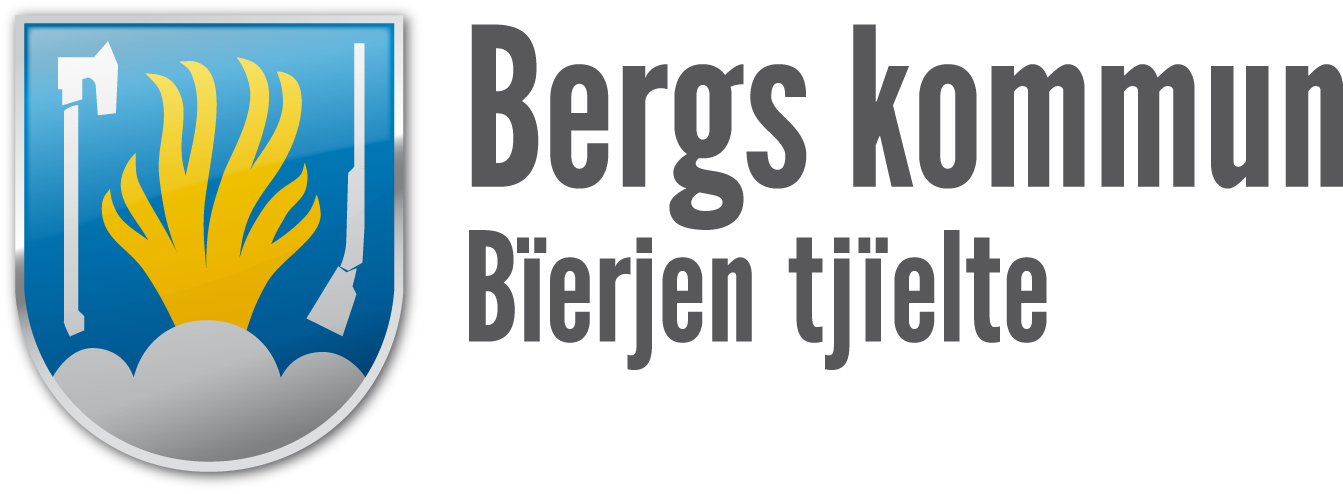 Befolkningsförändring 80+
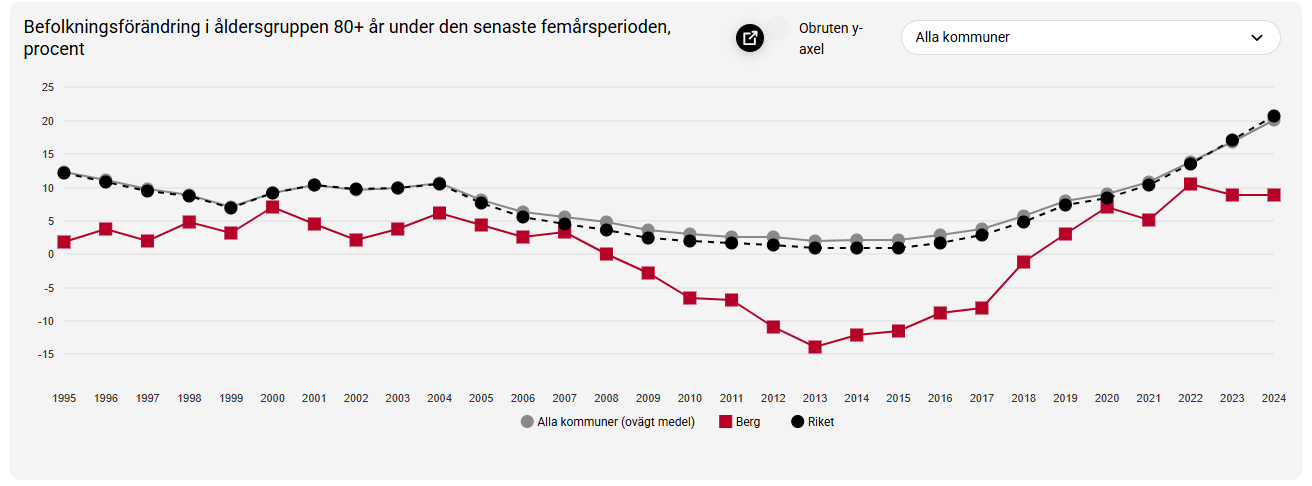 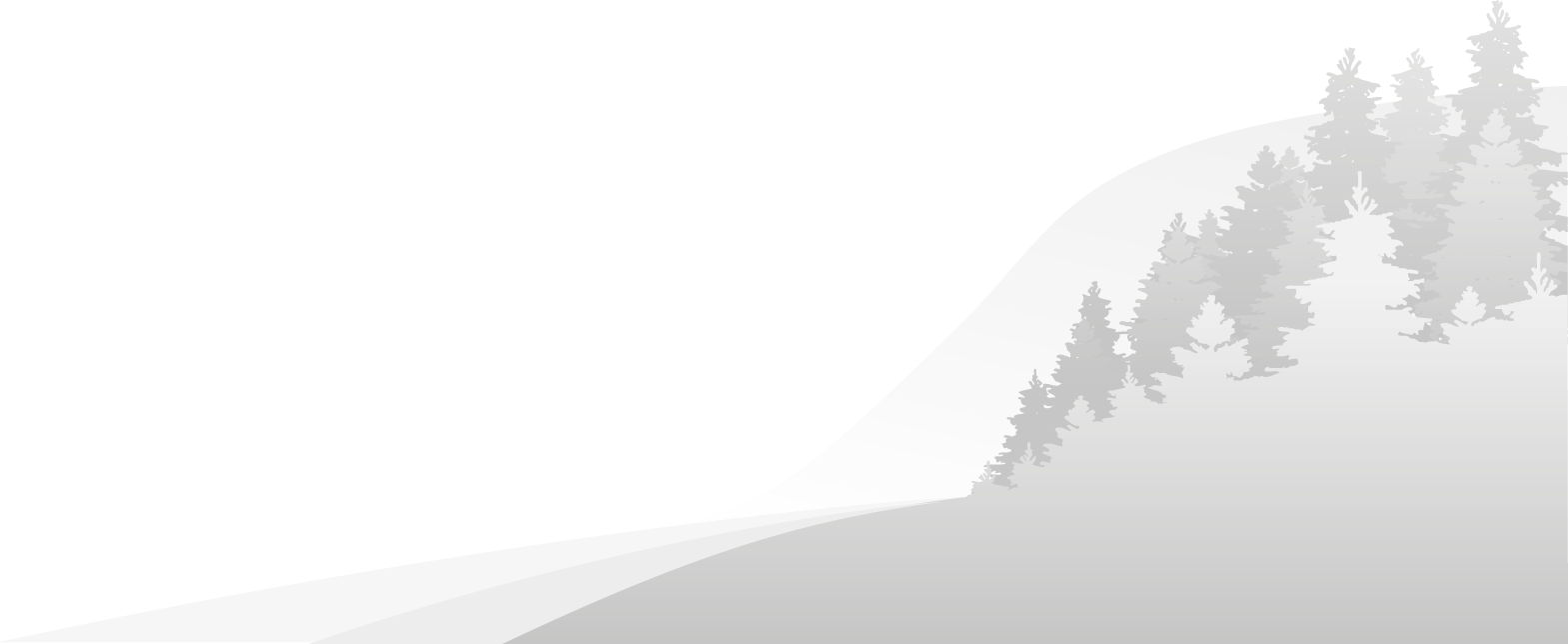 www.berg.se
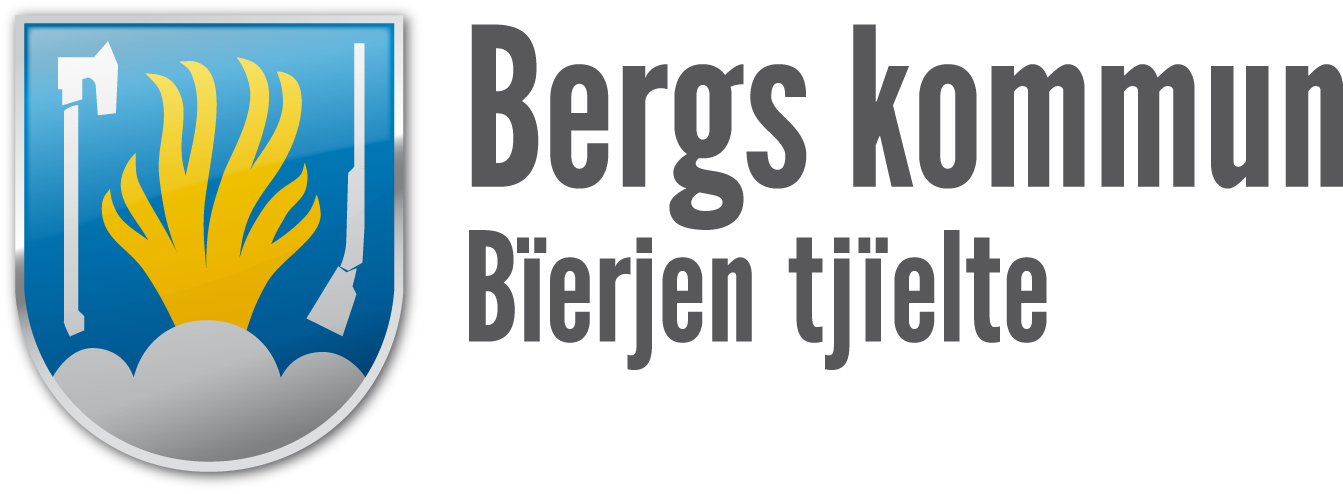 Framskrivning 0-19 år
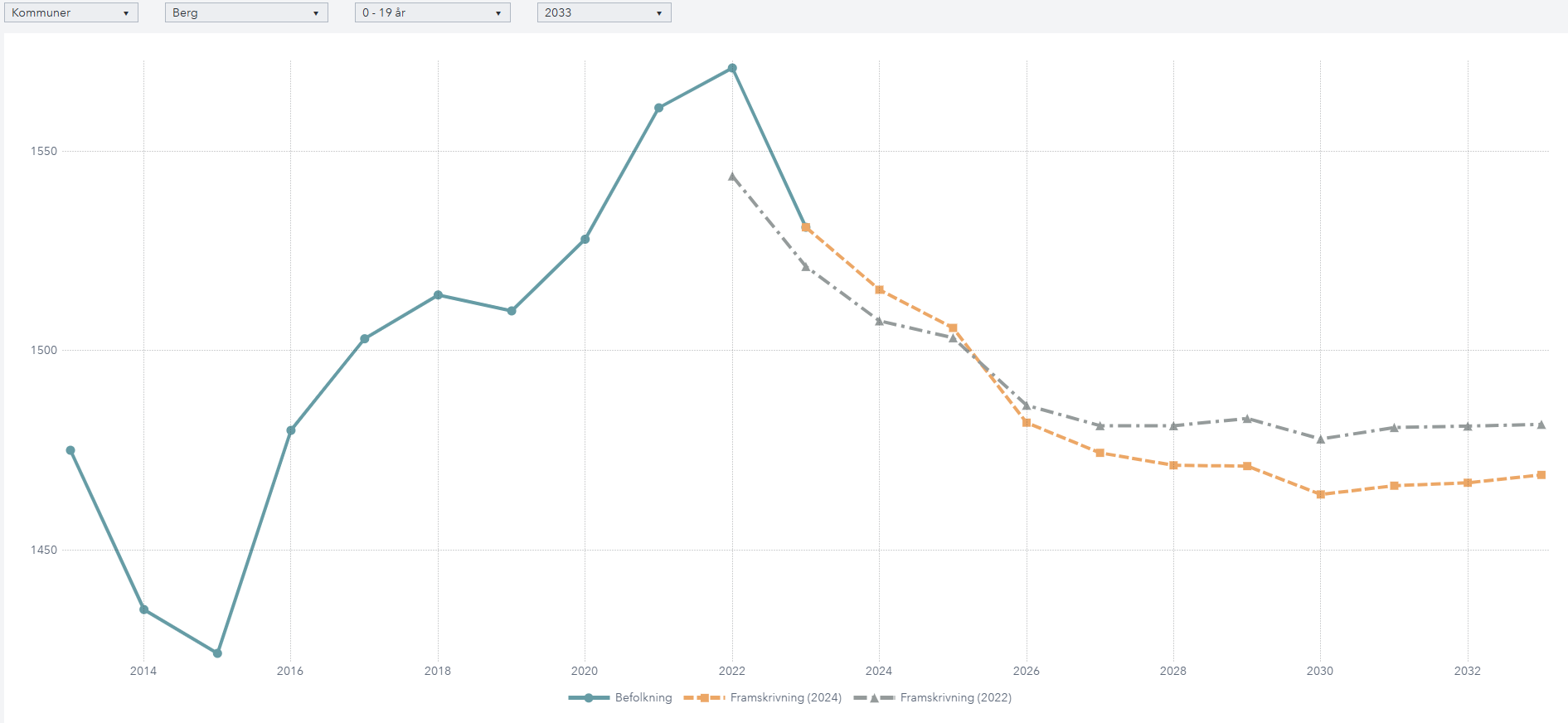 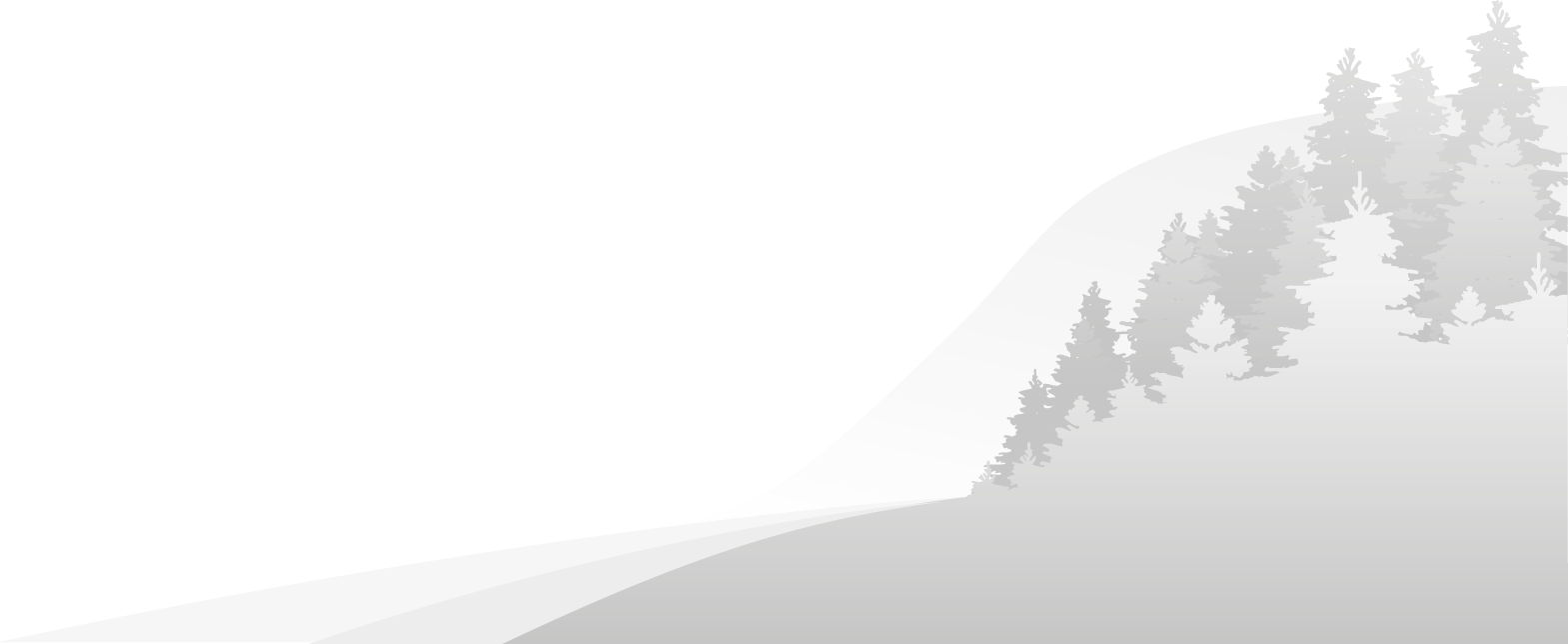 www.berg.seccccccccccccccccccccccccccc
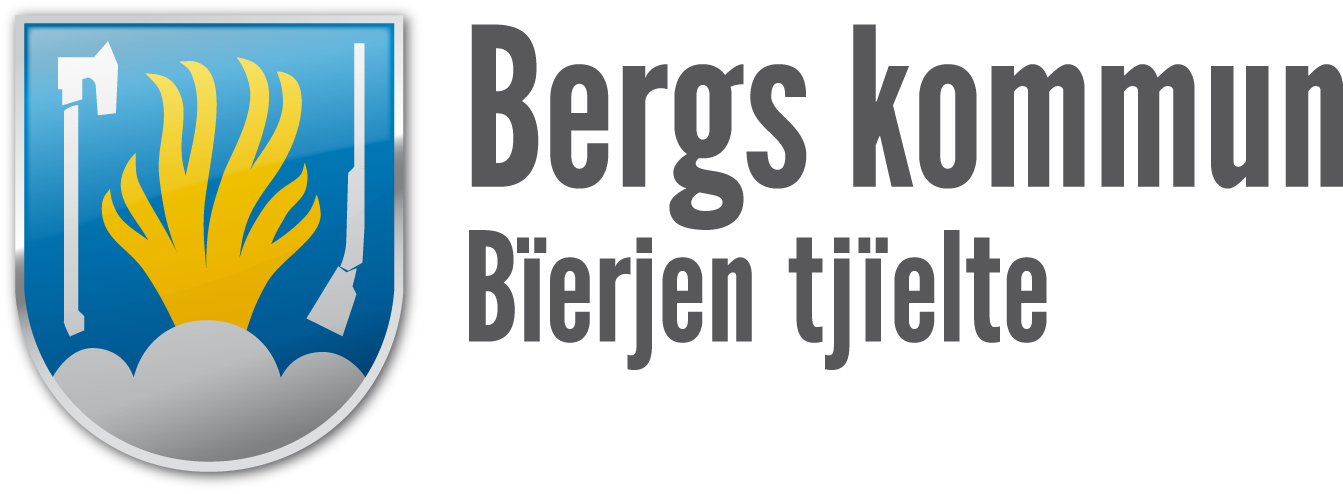 Framskrivning 67-79 år
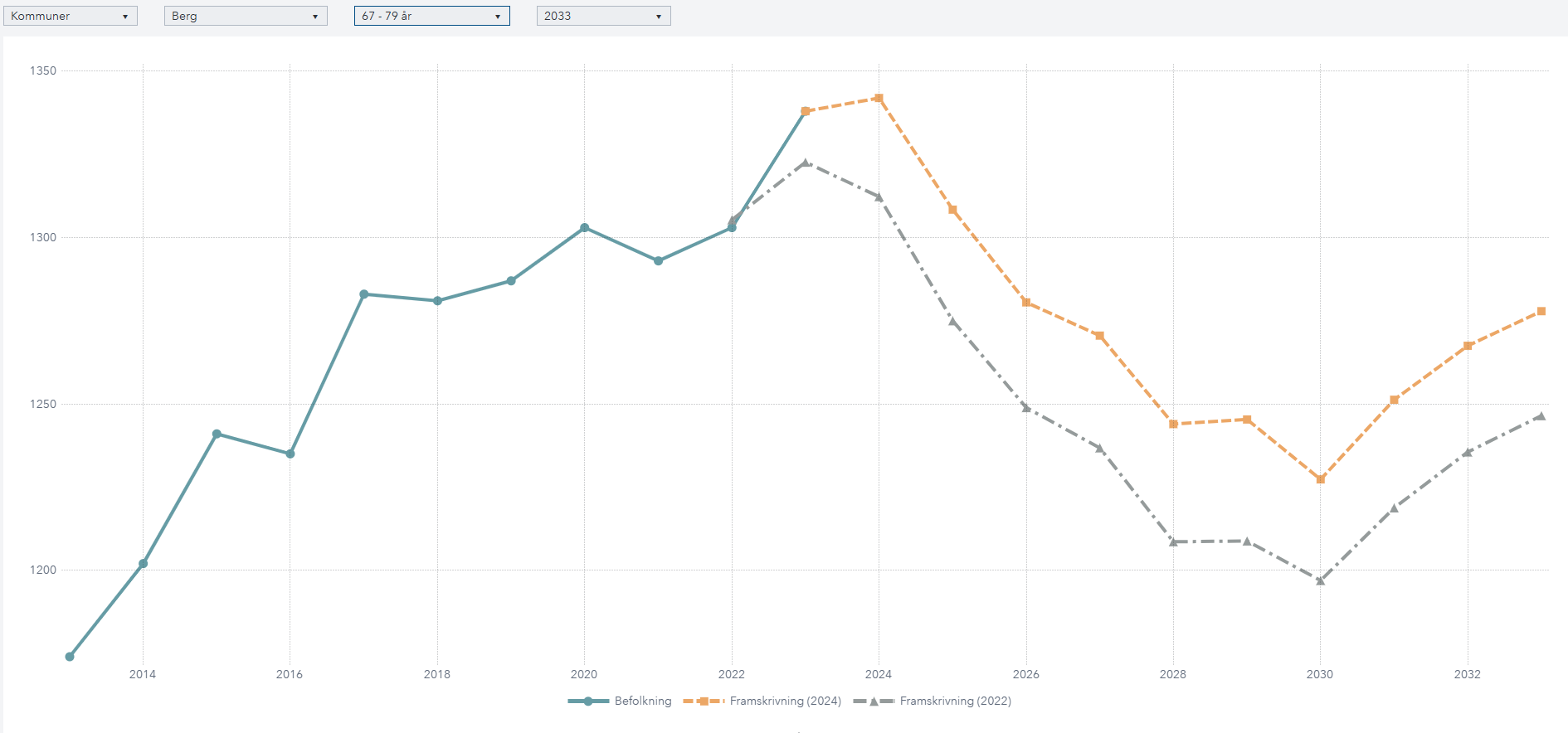 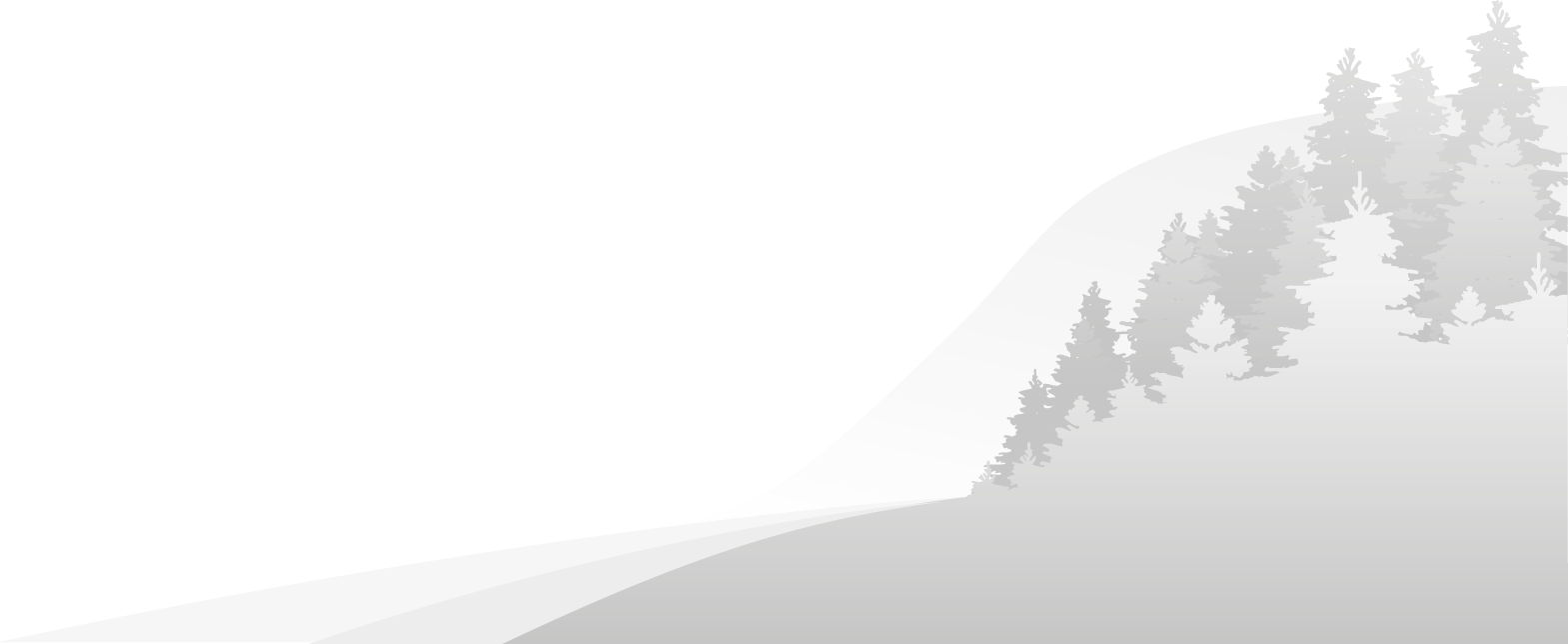 www.berg.se
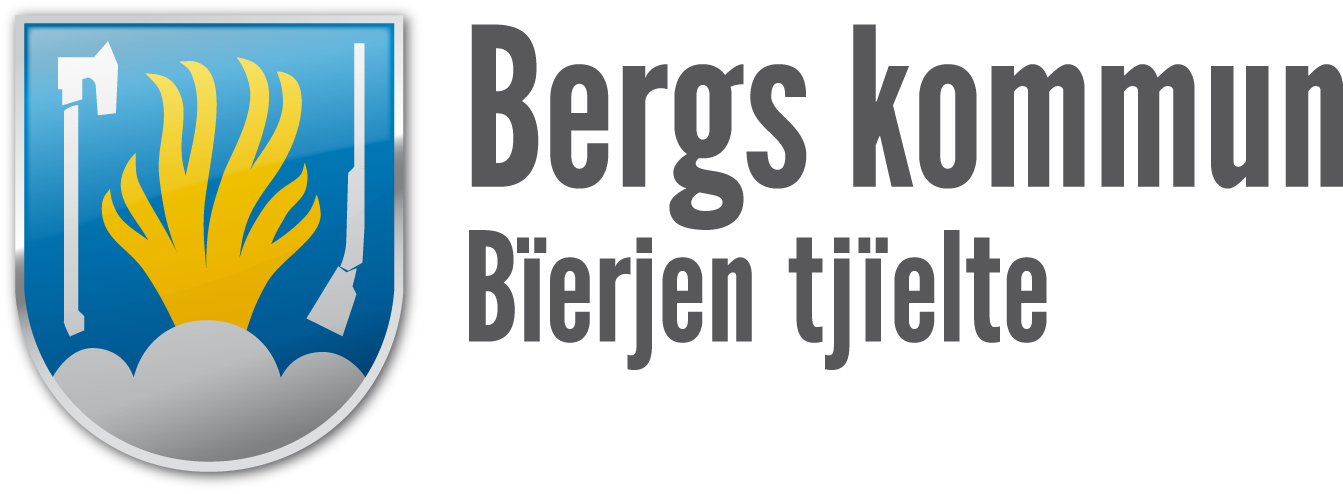 Framskrivning 80+
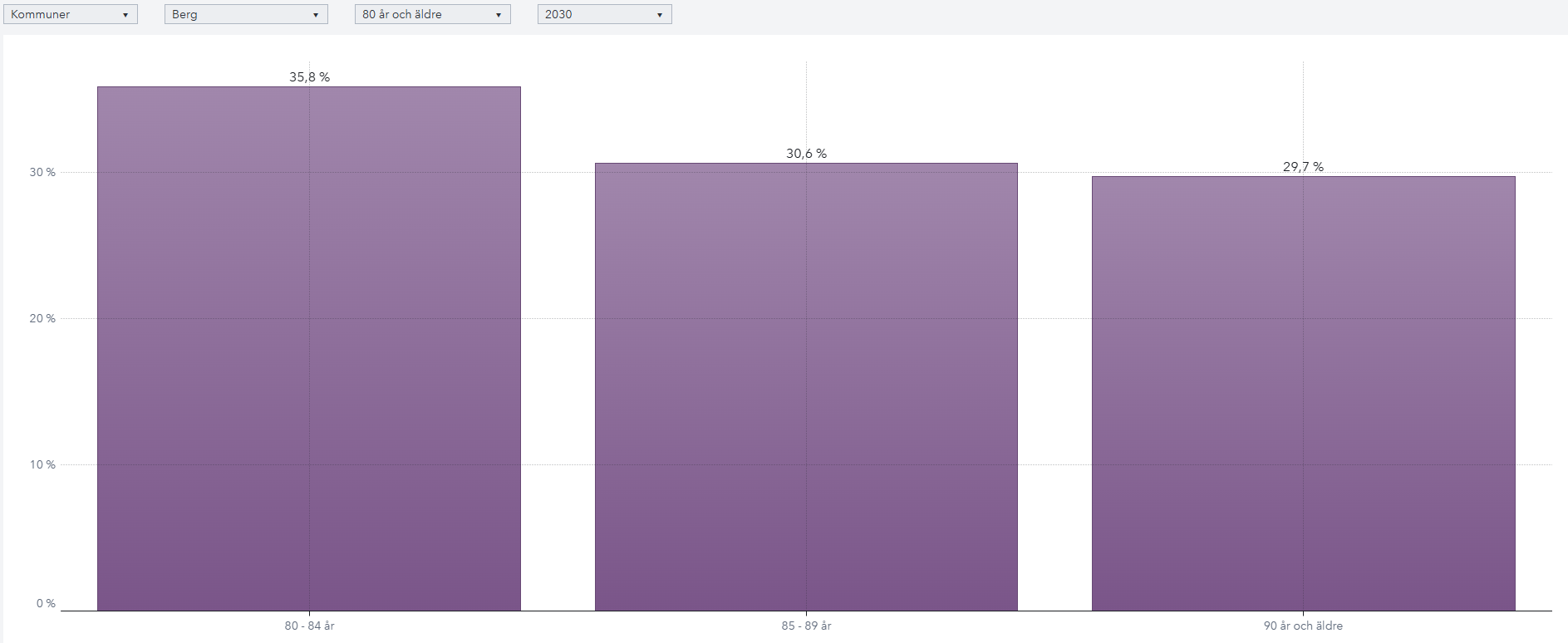 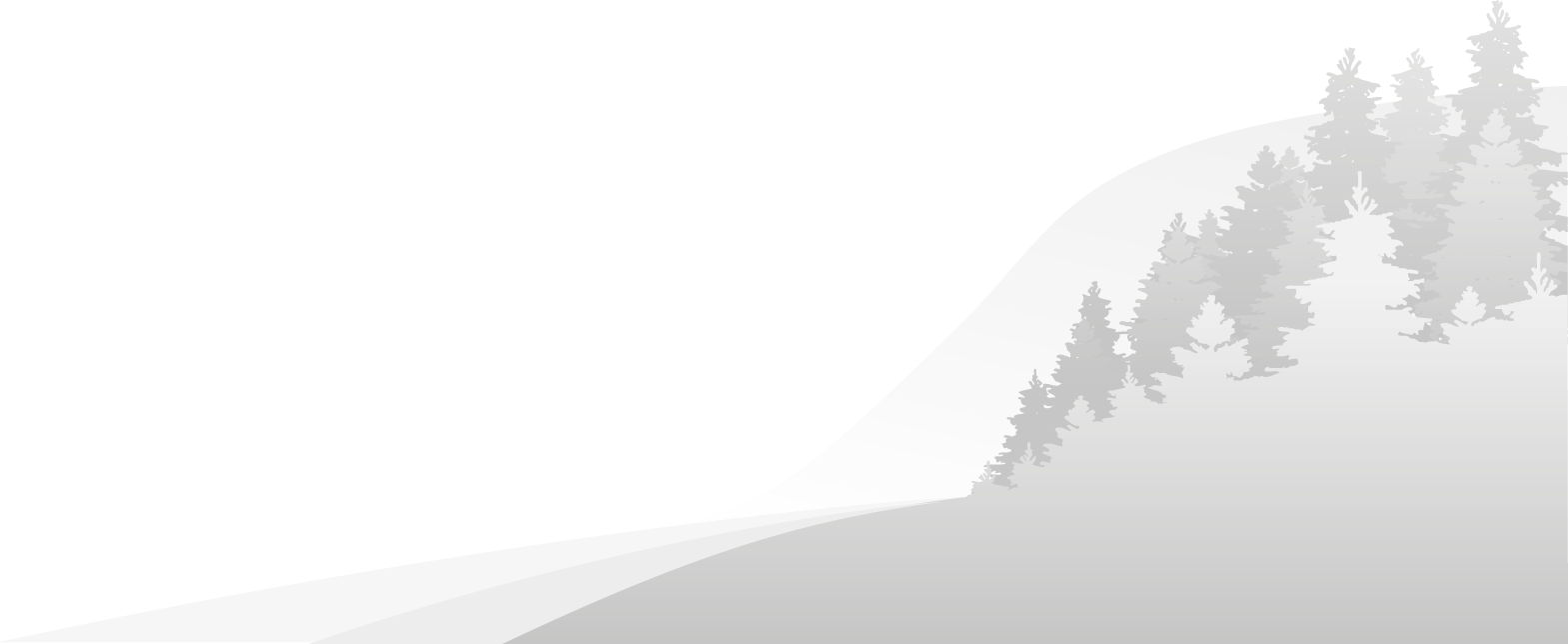 www.berg.se
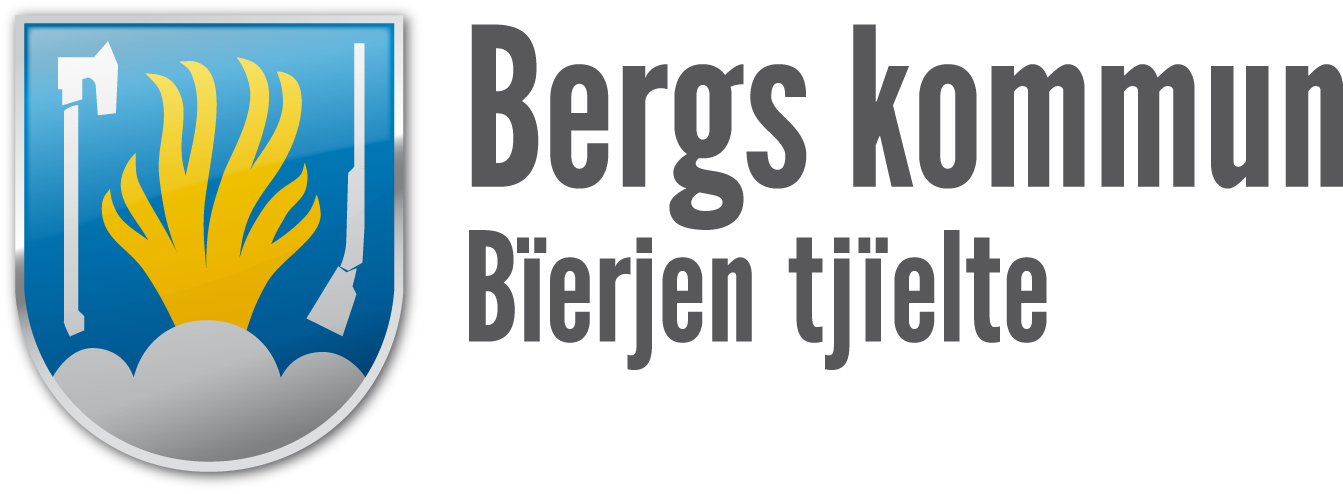 Hackåsbygden
1151 invånare 2024
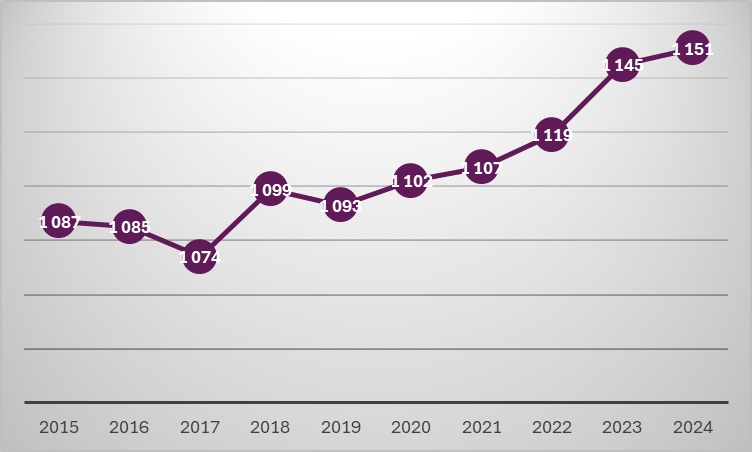 Hackåsbygden fortsätter att öka sin befolkning
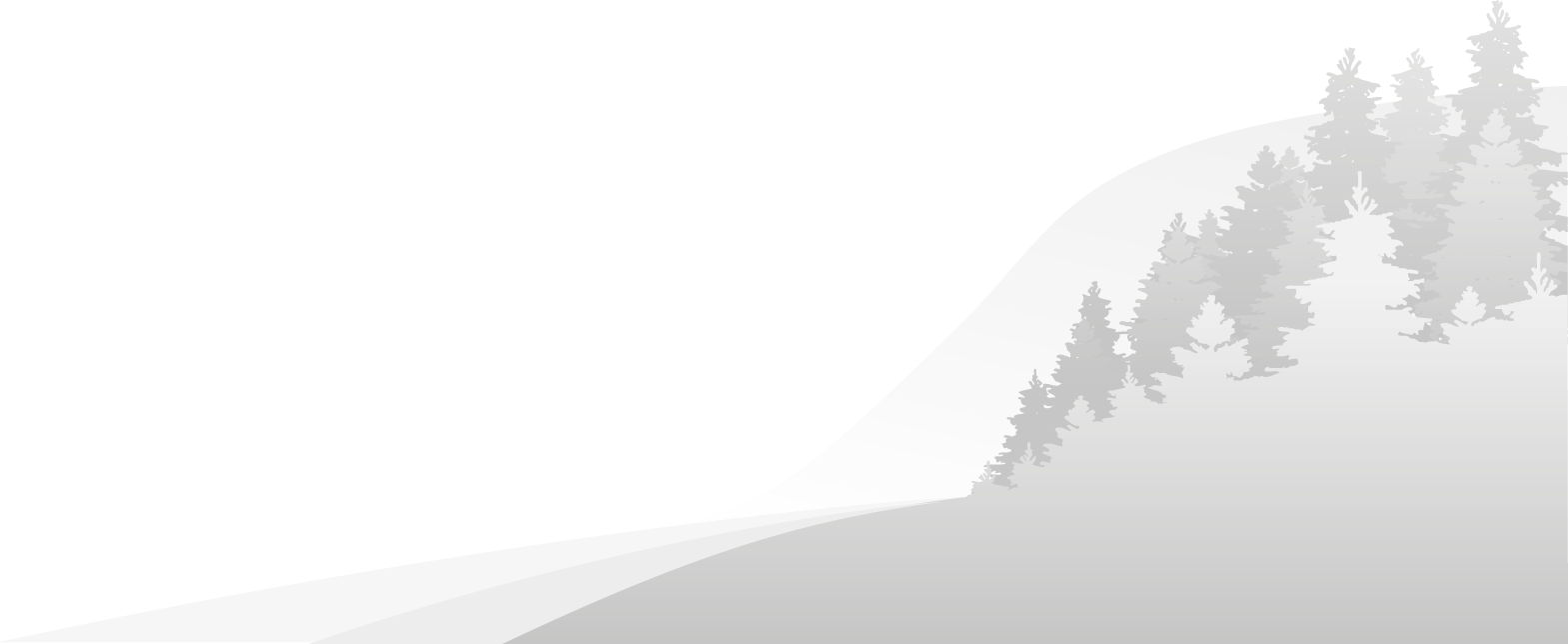 www.berg.se
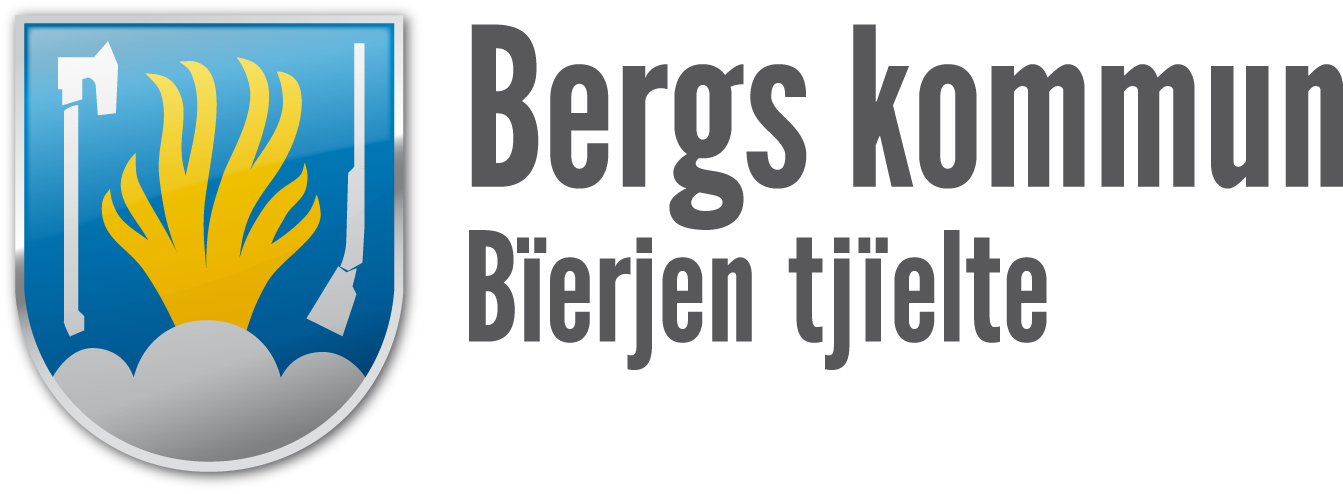 Hackåsbygden
1151 invånare 2024
91 barn är mellan 0-5 år varav 8 st är födda under 2024.
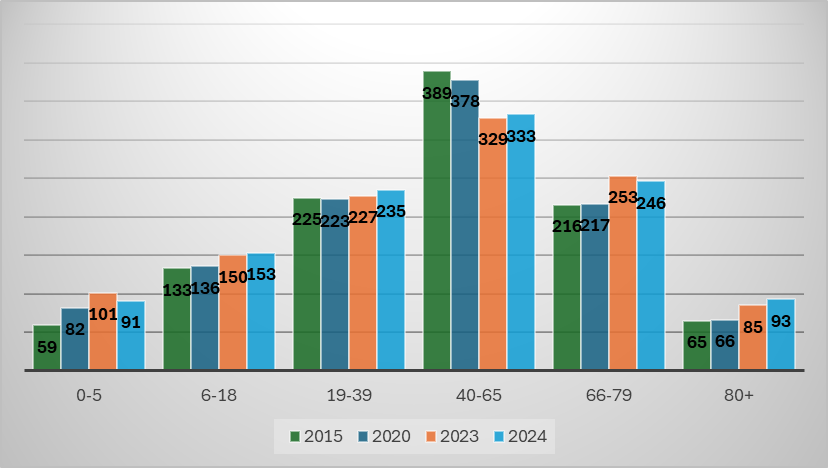 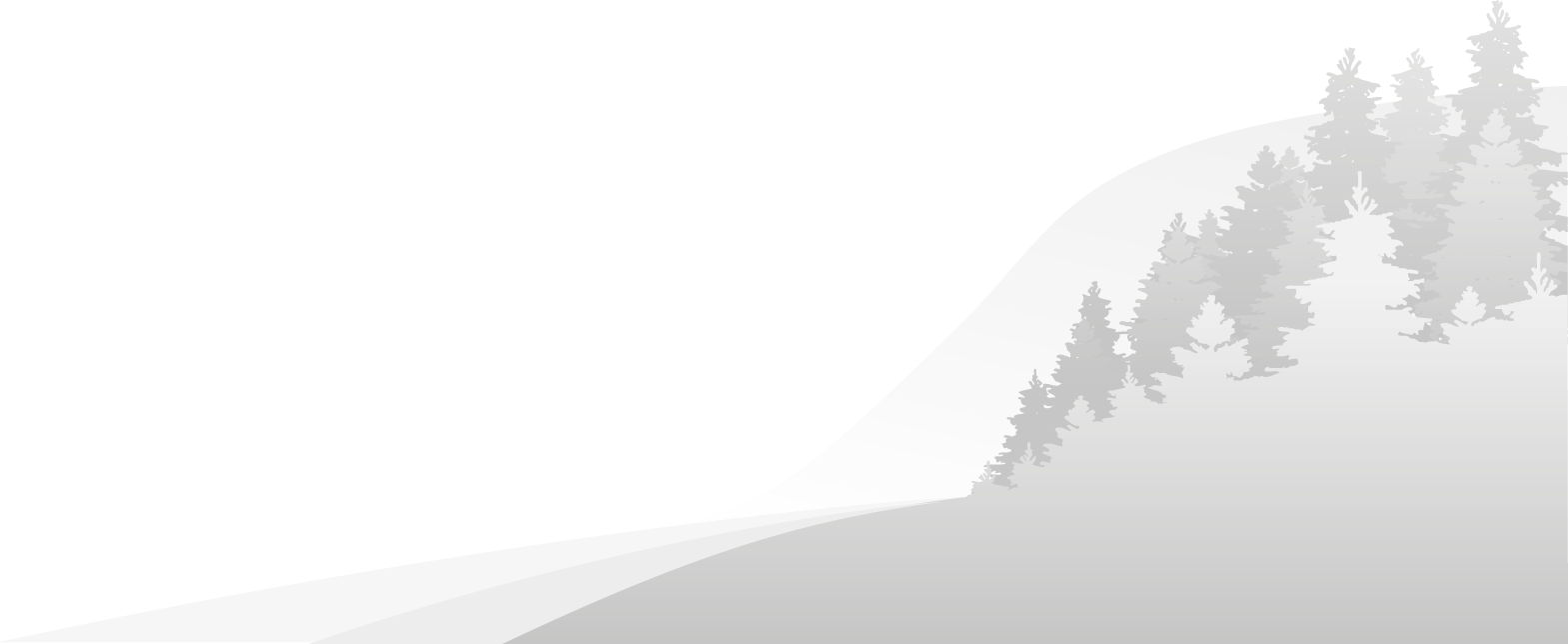 www.berg.se
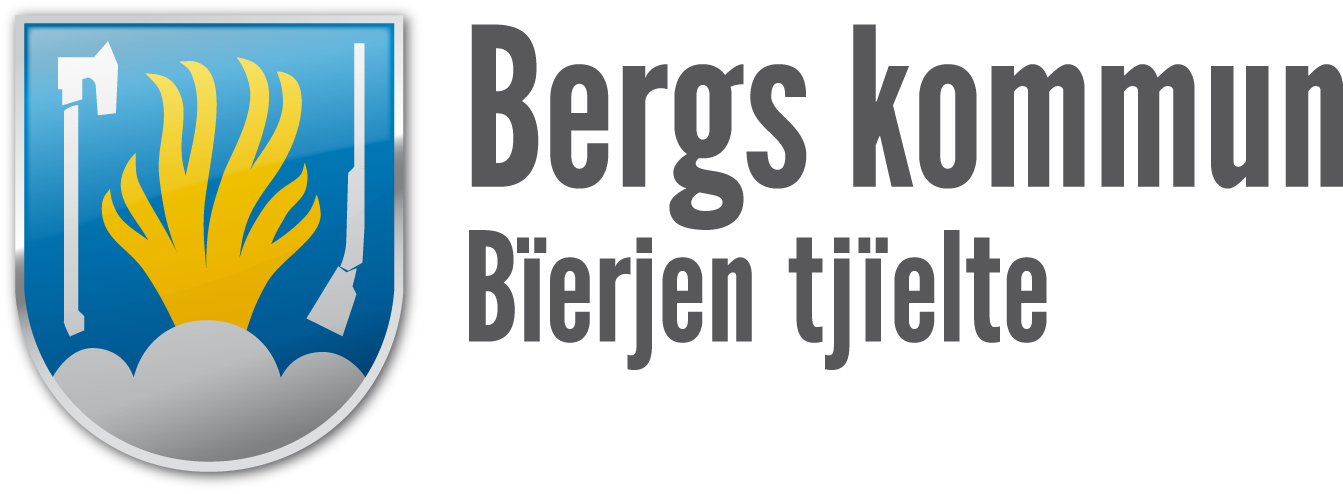 Diskussion
Hur påverkas Hackåsbygden om antalet medborgare i olika åldersgrupper förändras, vilka möjligheter finns och vilka utmaningar?
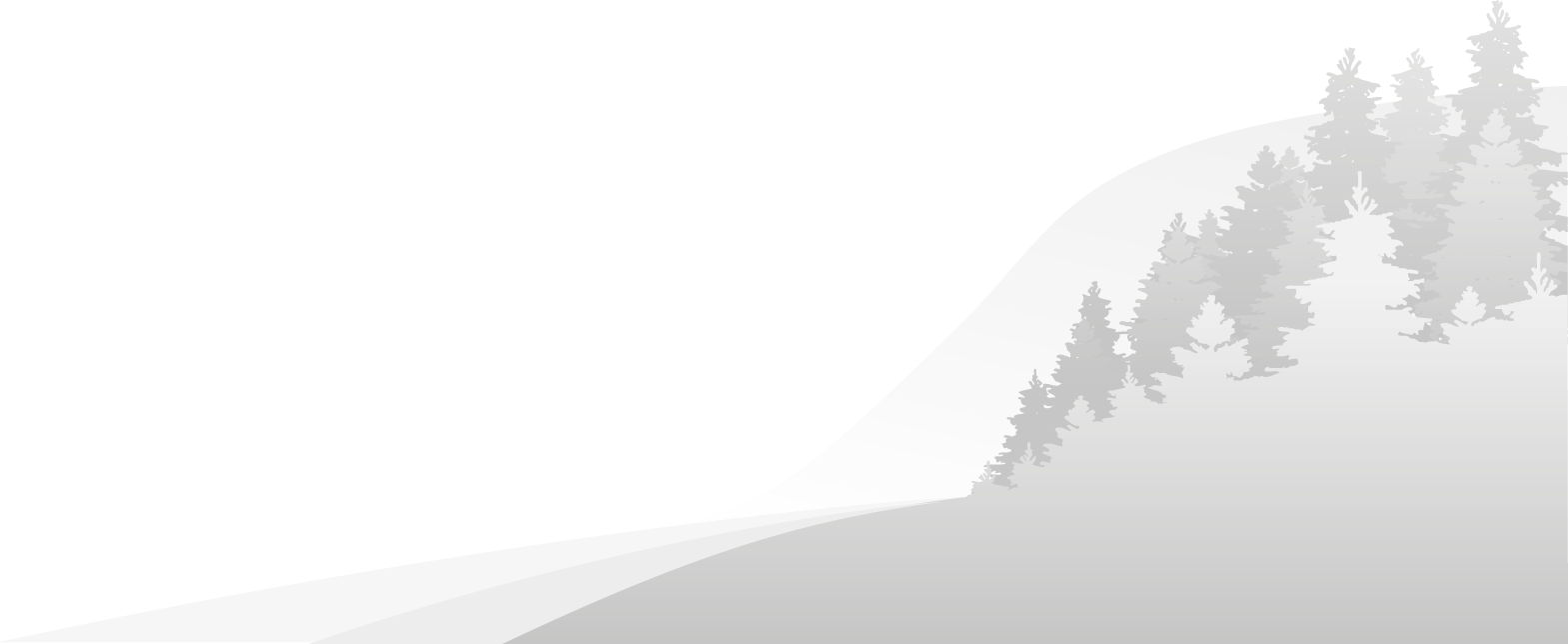 www.berg.se
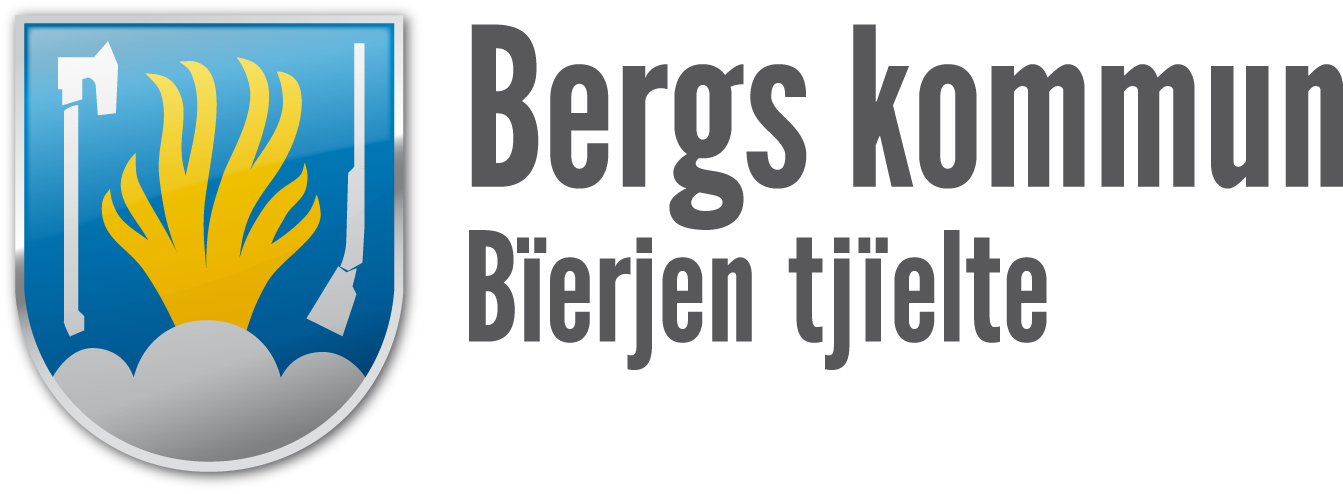 Hackåsbygden
1151 invånare 2024
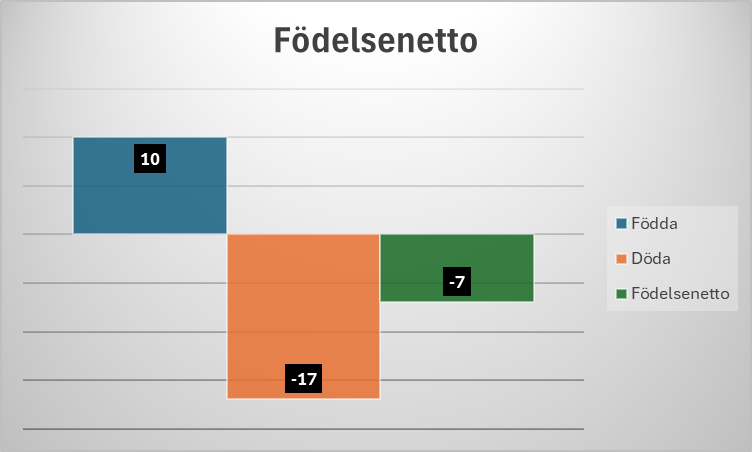 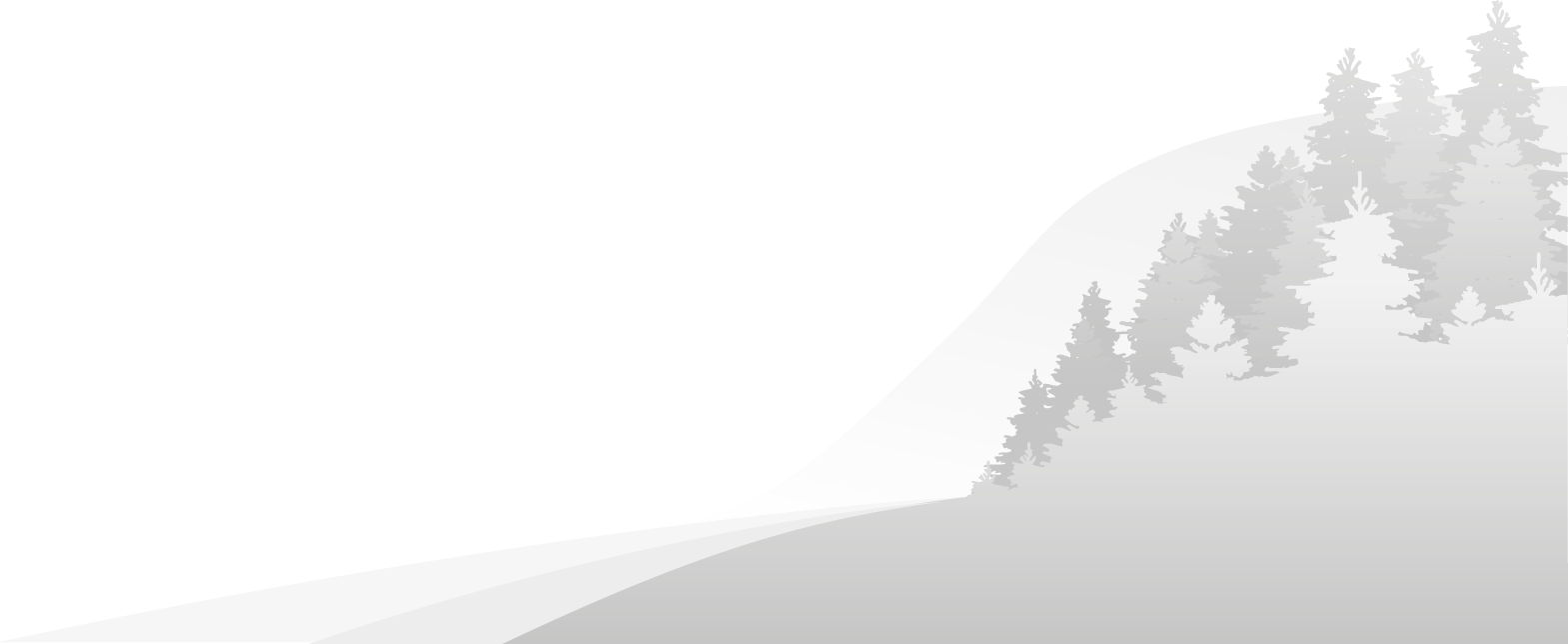 www.berg.se
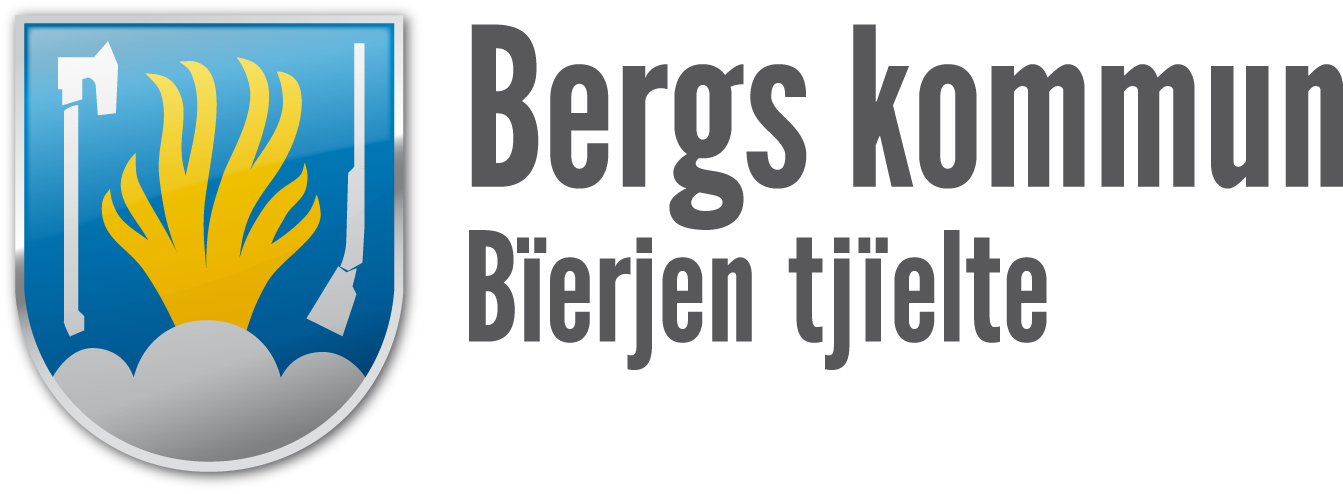 Hackåsbygden
1151 invånare 2024
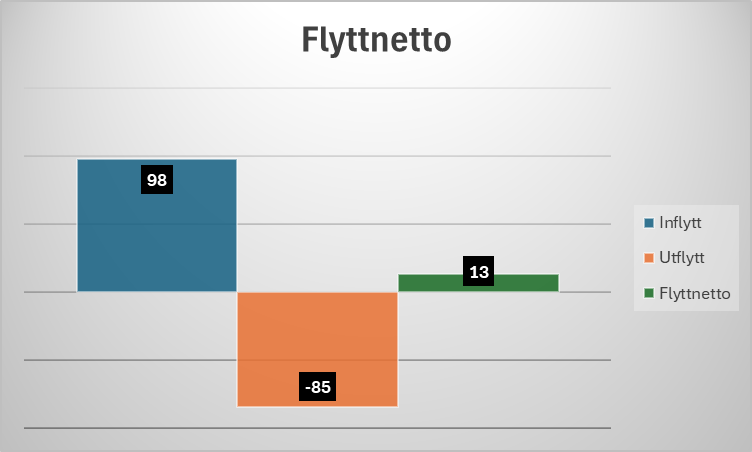 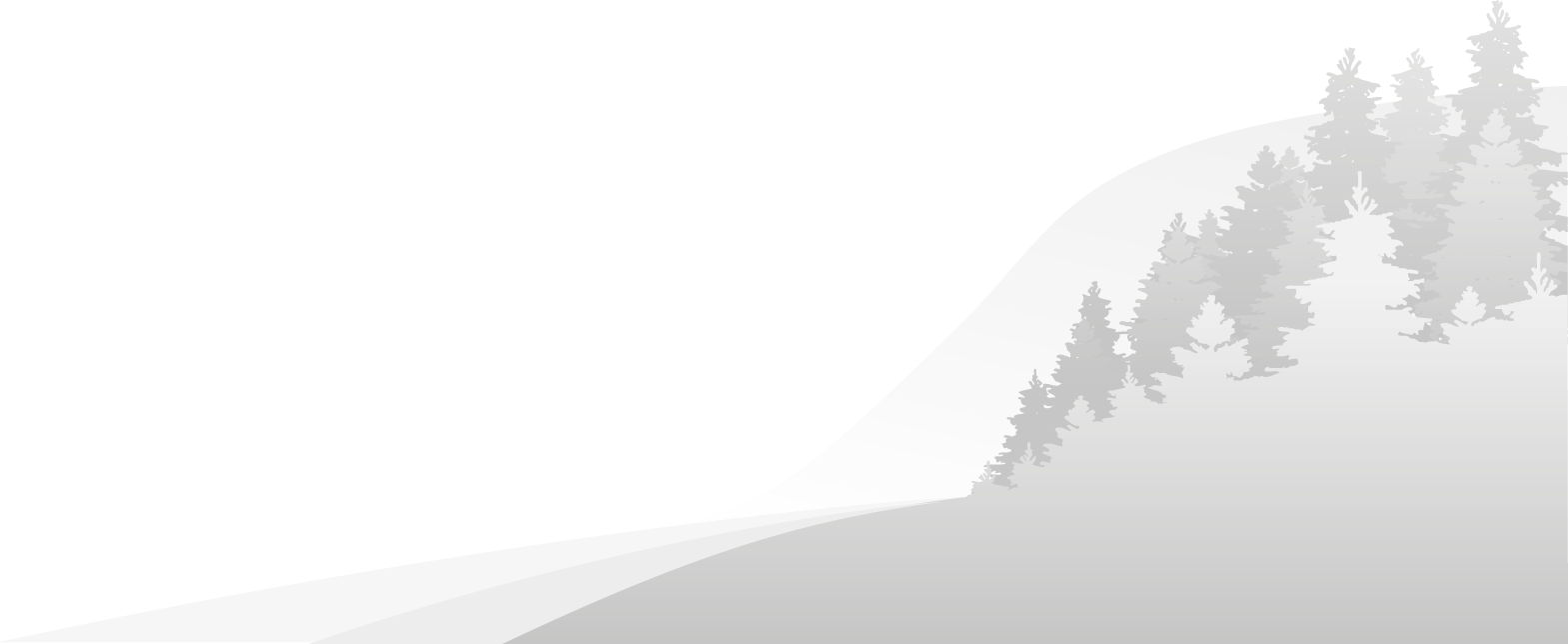 www.berg.se
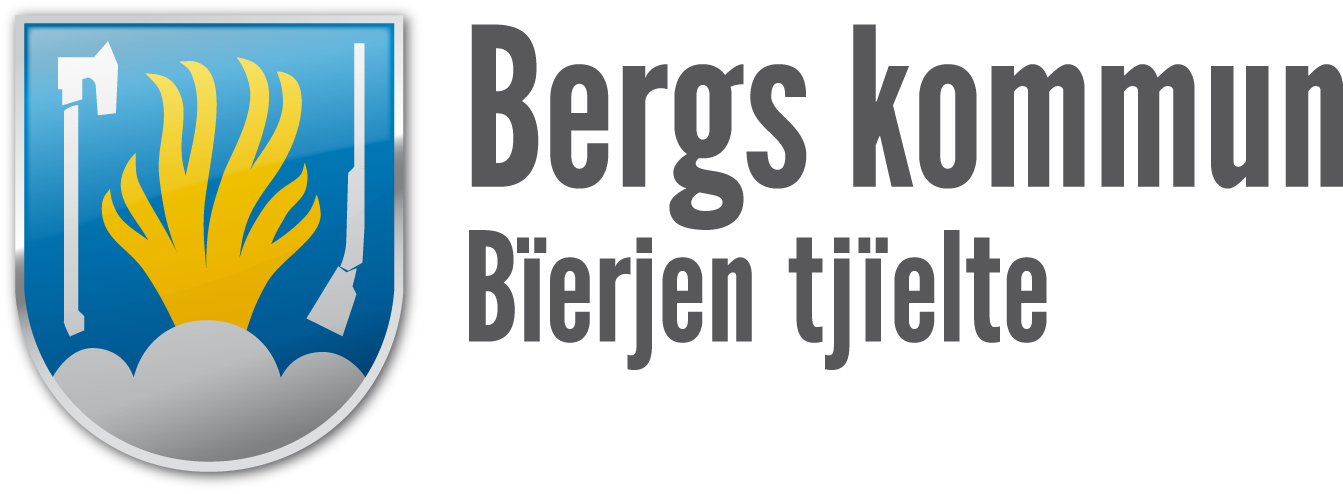 Inflytt/Utflytt 2024
1151 invånare 2024
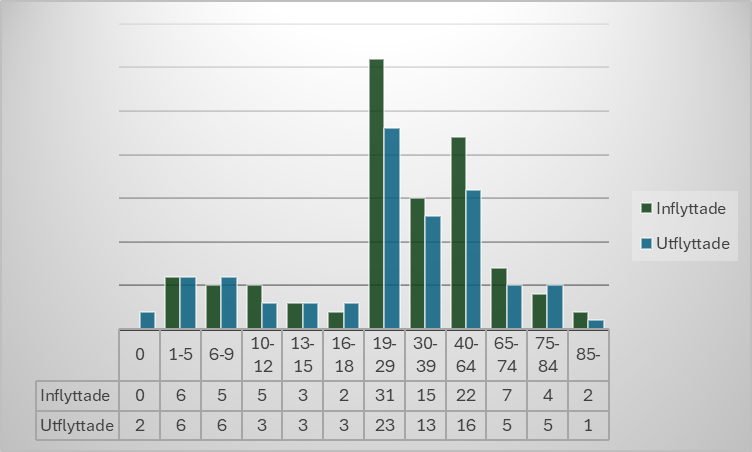 98 inflyttade
= 8,5%
85 utflyttade
= 7,4%
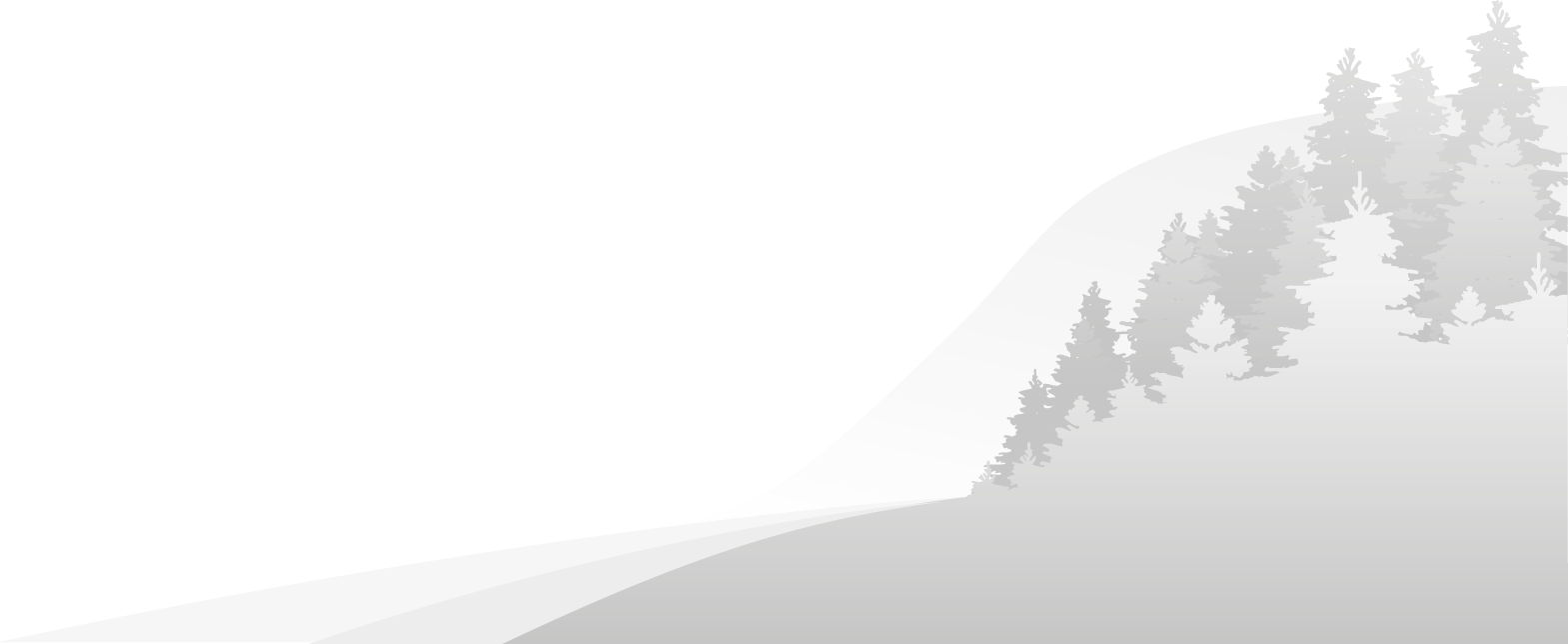 www.berg.se
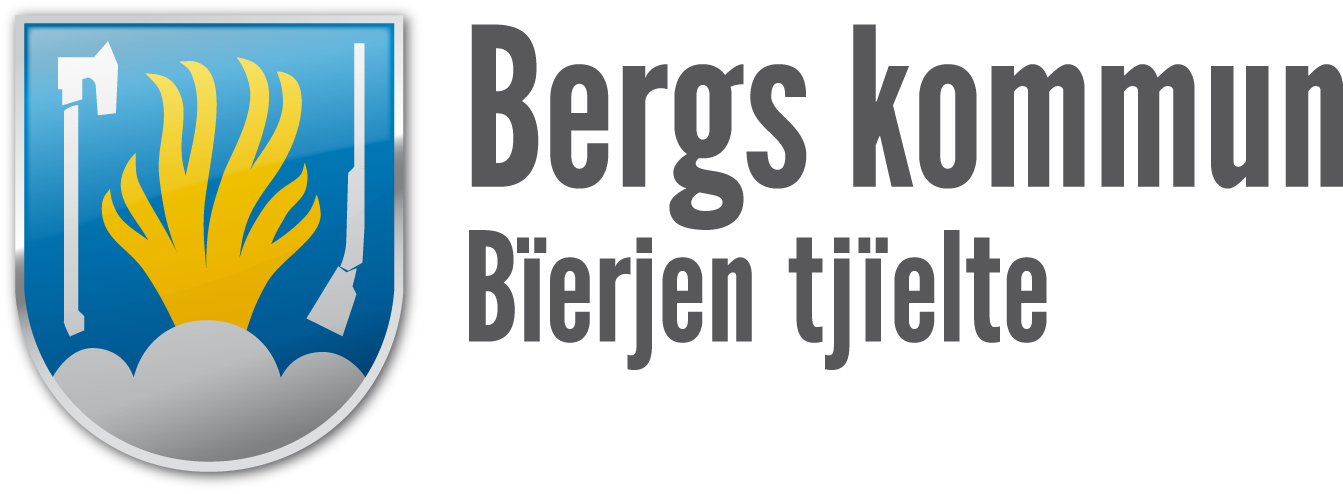 Inflytt/Utflytt 2024
1151 invånare 2024
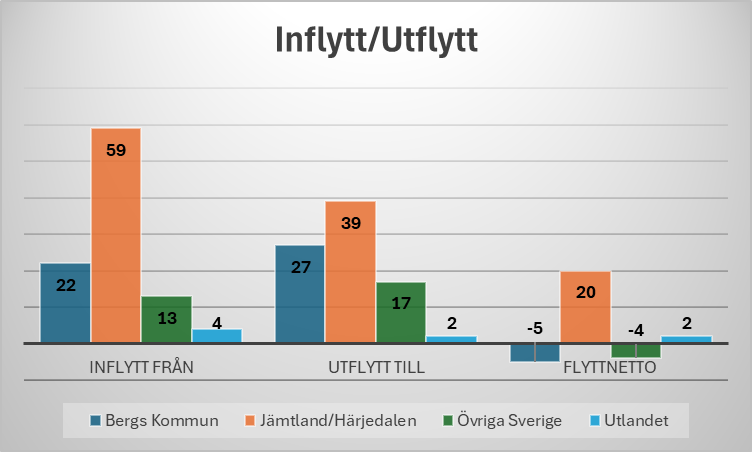 98 inflyttade
= 8,5%
85 utflyttade
= 7,4%
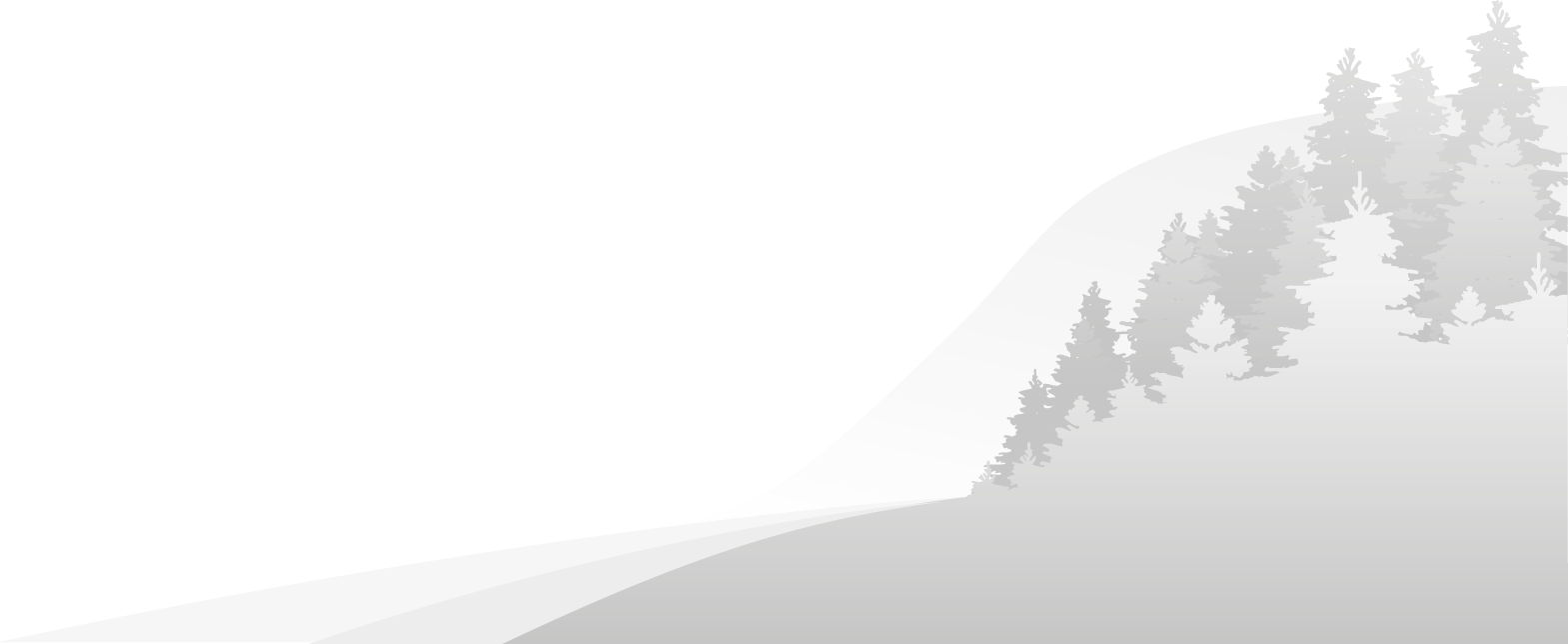 www.berg.se
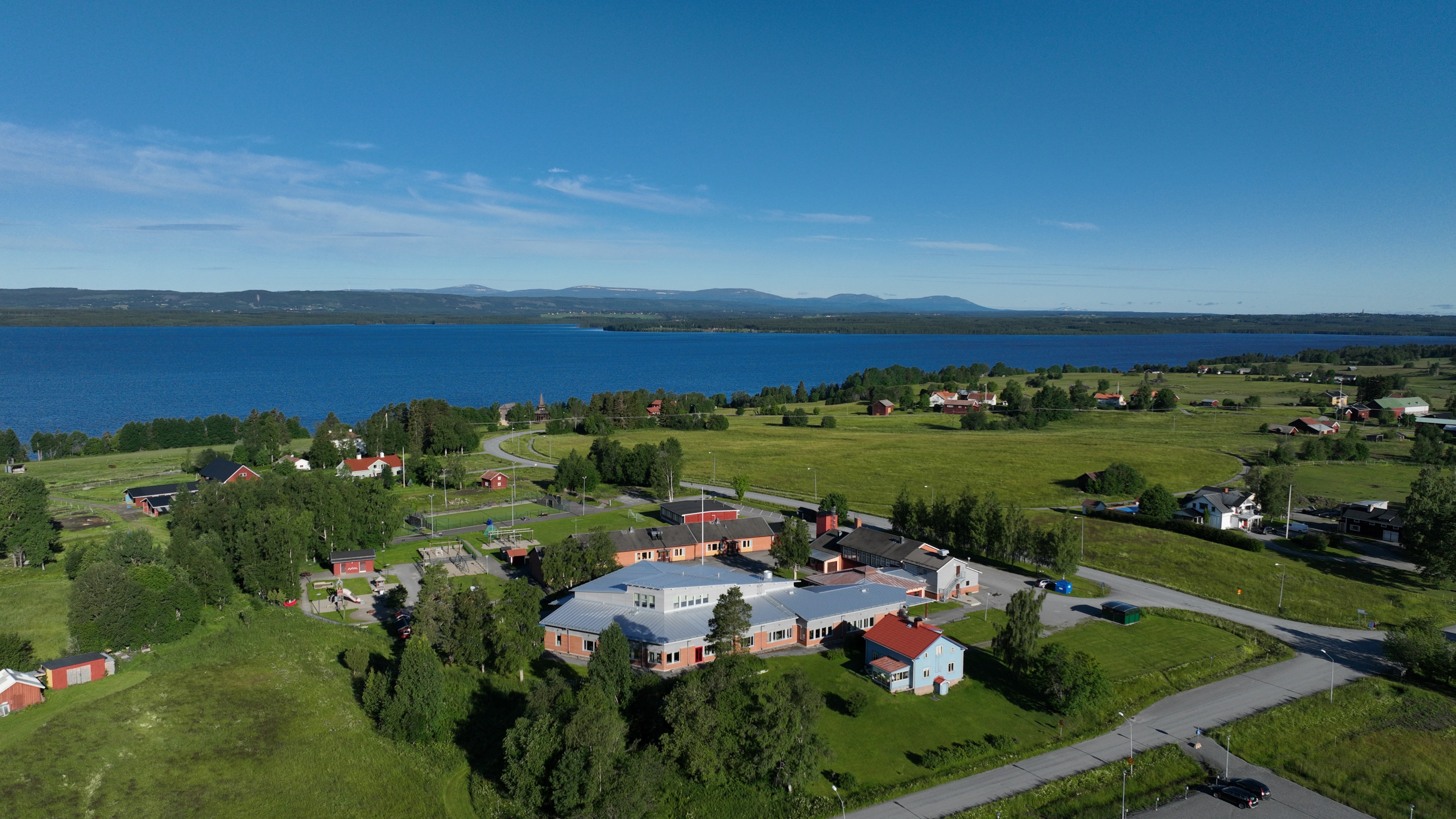 Hackåsbygden
7600
+ 80 invånare
(1 231)
6800 
50 invånare
(1 101)
0-5 år -5 (86)
6-18 år -9 (144)
0-5 år +6 (97)
6-18 år +13 (166)
Hackås förskola 79 barn
Hackås skola 98 barn
Tallgläntan 20 platser
19-65 år
-28 (540)
19-65 år
+43 (611)
66-79 år -10(236) 
80+ +2 (95)
66-79 år +16 (262) 
80+ +2 (95)
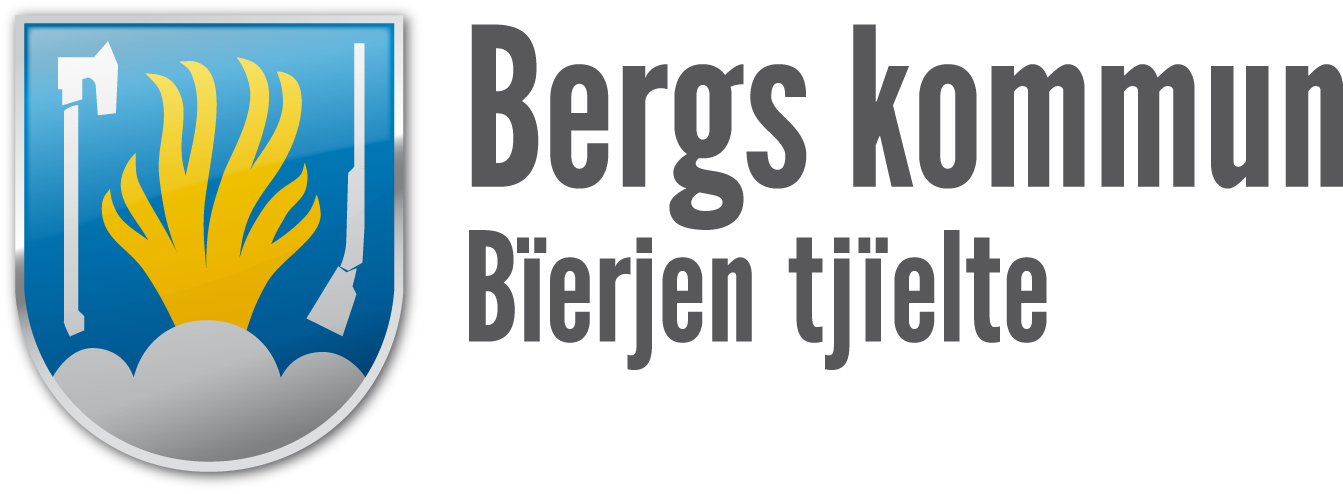 Diskussion
Vilka är det som flyttar in och vilka flyttar ut? Varför?
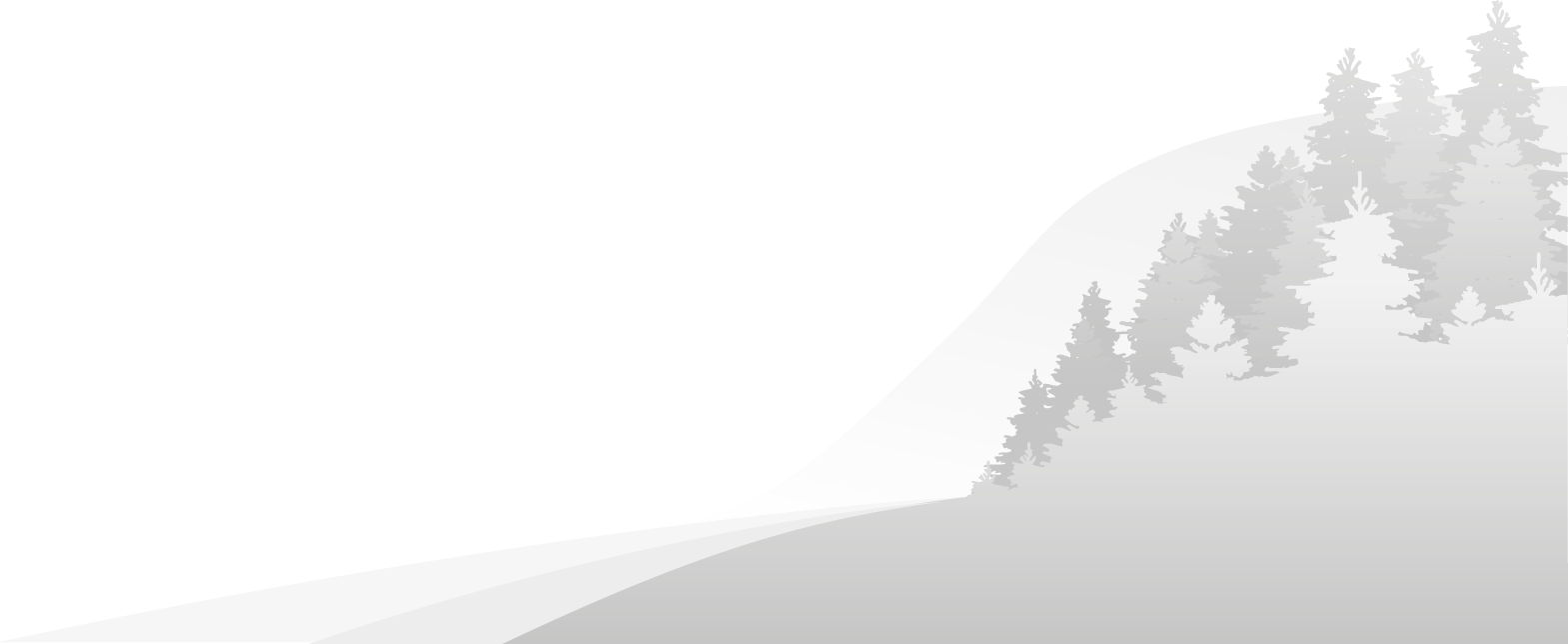 www.berg.se
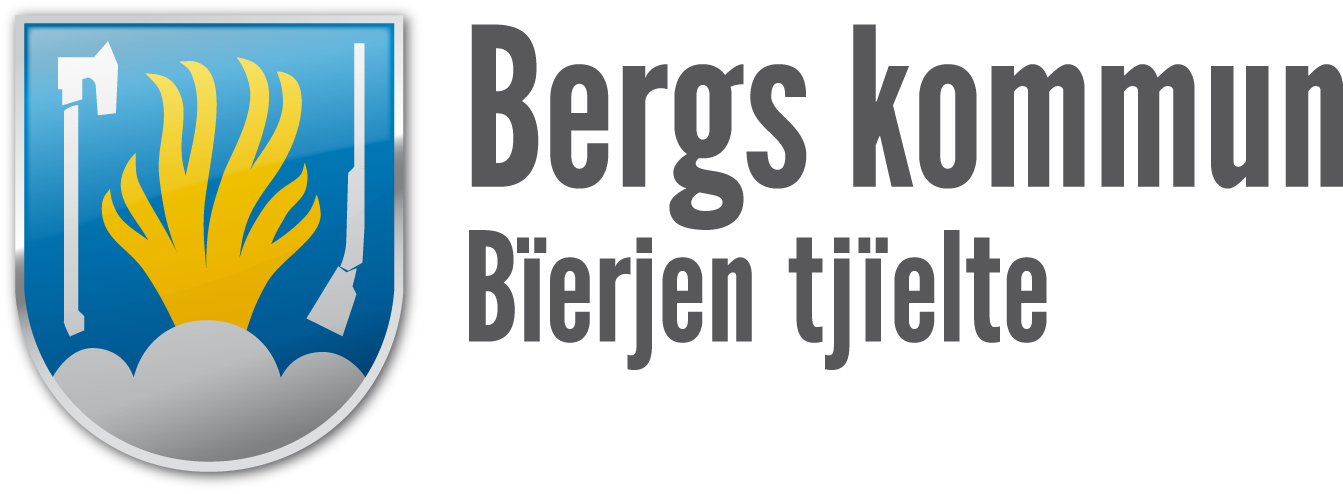 Varför behöver ni bli fler här?
Fler medborgare ger sociala fördelar
Vi behöver människor som jobbar inom våra verksamheter
God kvalitet i vård, skola och omsorg
Behålla och utveckla den service som finns i våra bygder
Behålla verksamheter som är viktiga för välfärden
Vi behöver värna demokratin och ha människor som vill vara politiskt aktiva
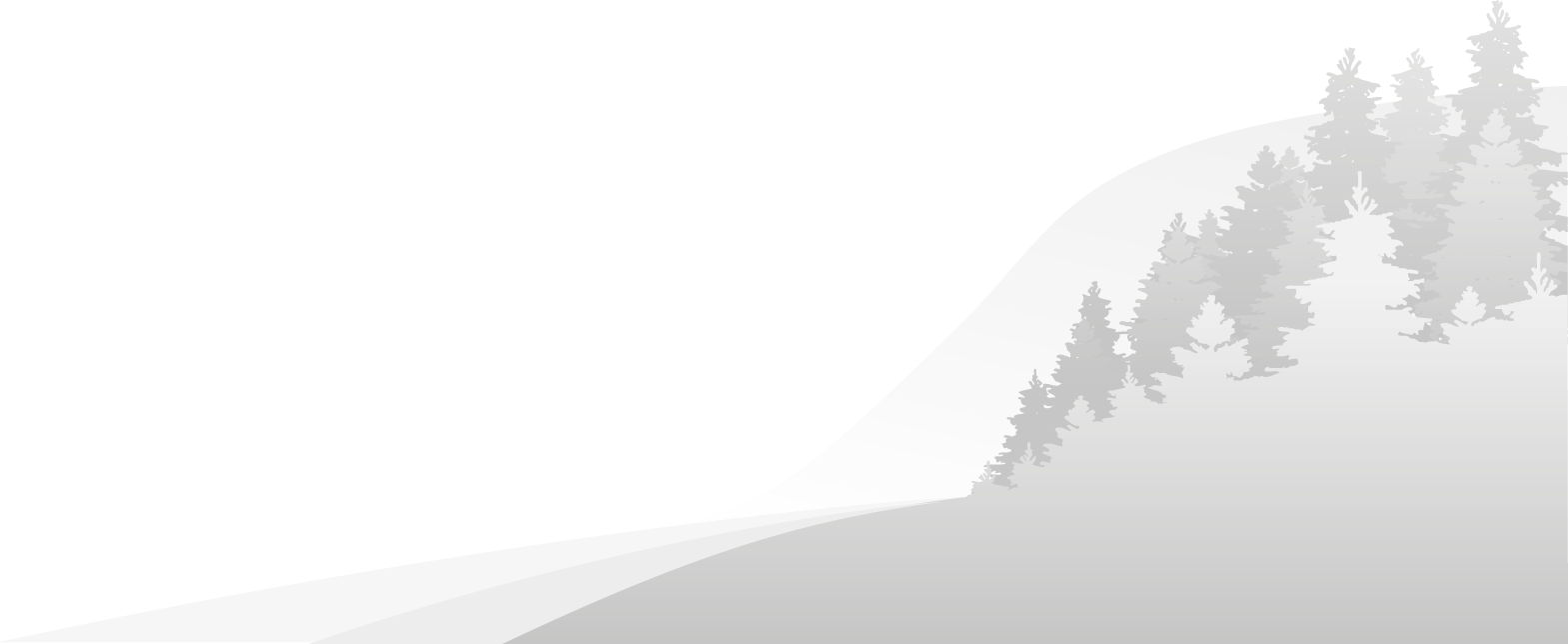 Vi behöver människor som engagerar sig i föreningslivet
Skatteintäkter, i snitt 75 000:- per invånare
www.berg.se
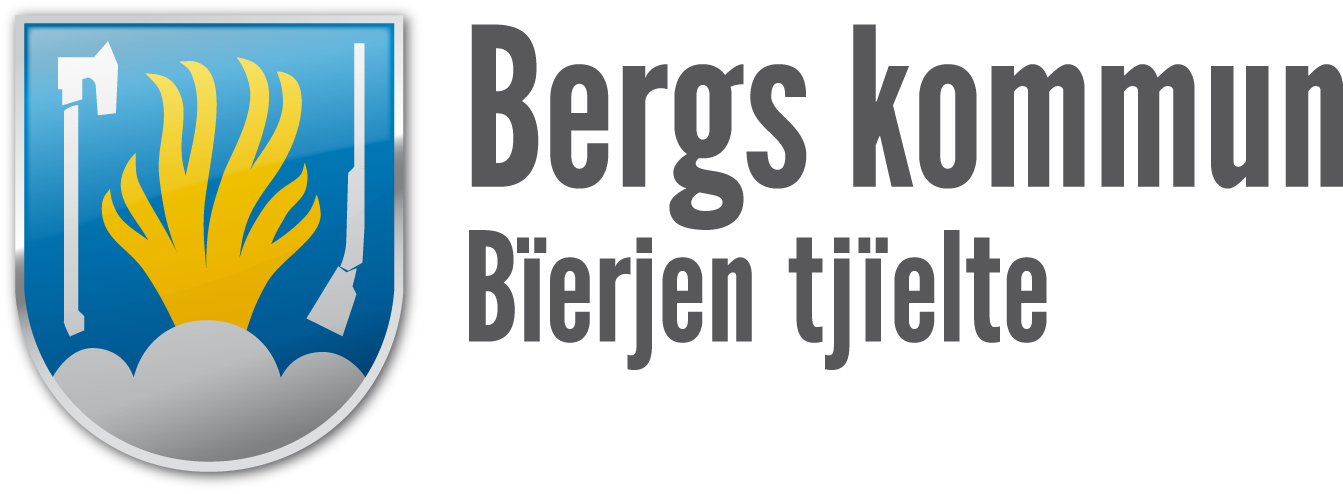 Vad händer om vi inte blir fler…
Det blir svårt att upprätthålla den service och struktur som finns
Pengarna räcker inte till allt
Företag och föreningar får minskat kundunderlag, minskat utbud
Det blir svårt att hitta arbetskraft till bla vård, skola och omsorg.
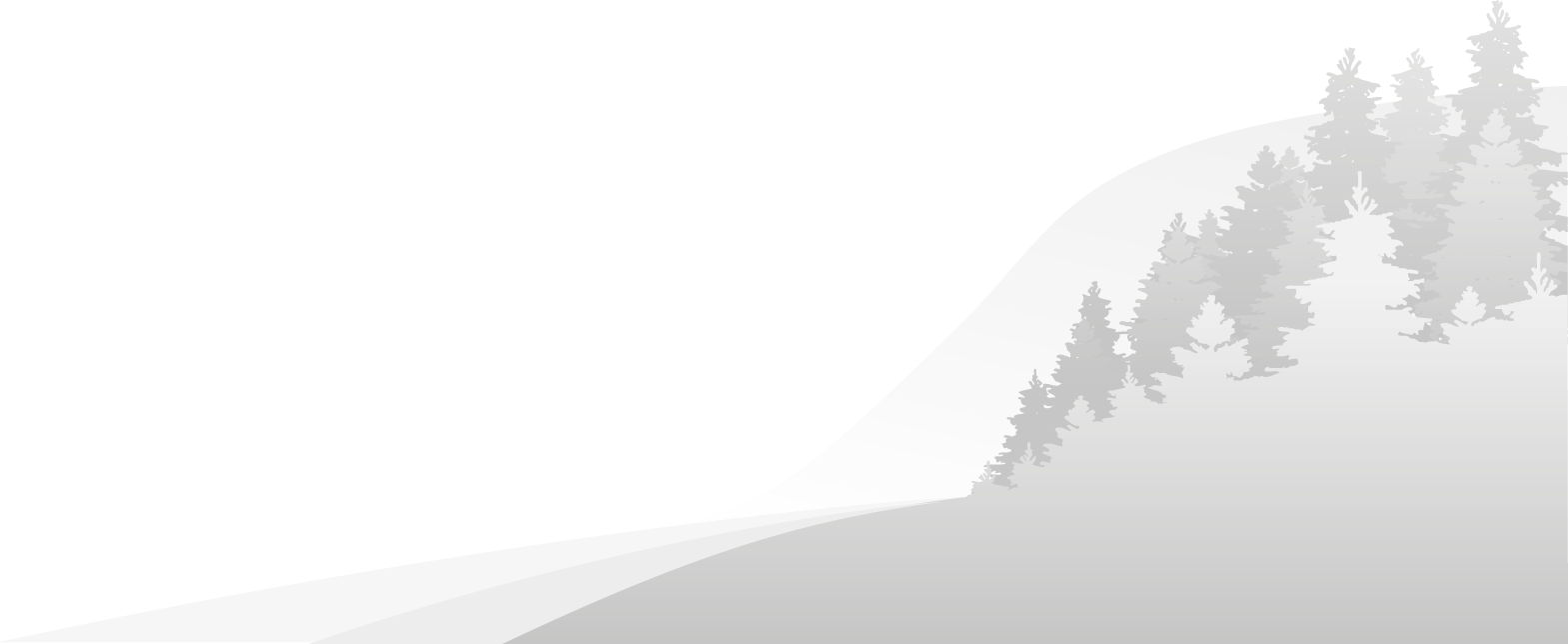 www.berg.se
Befolkningsprognos  SCB
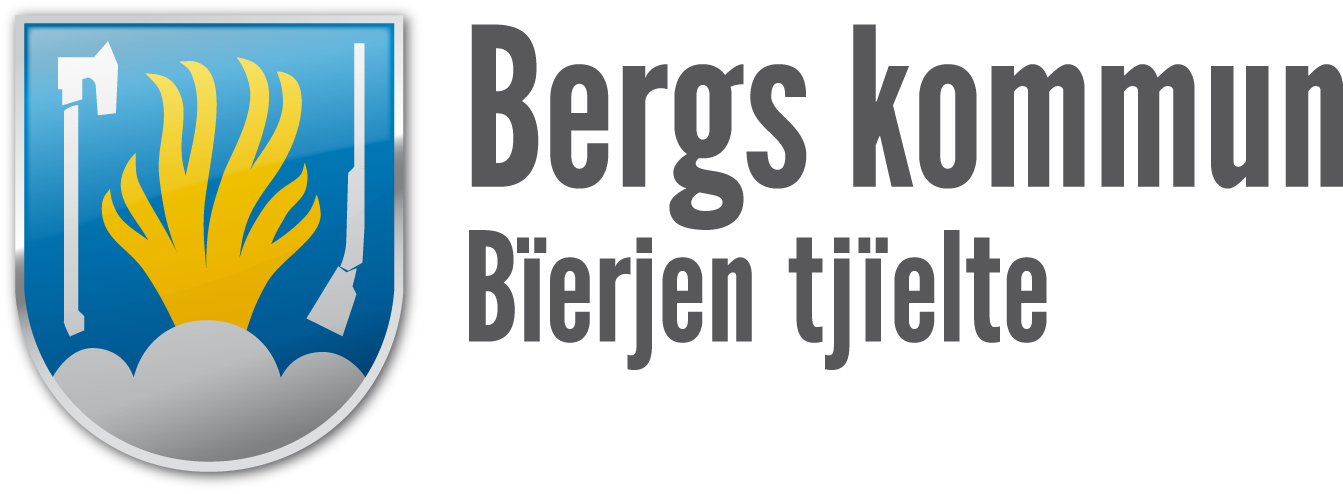 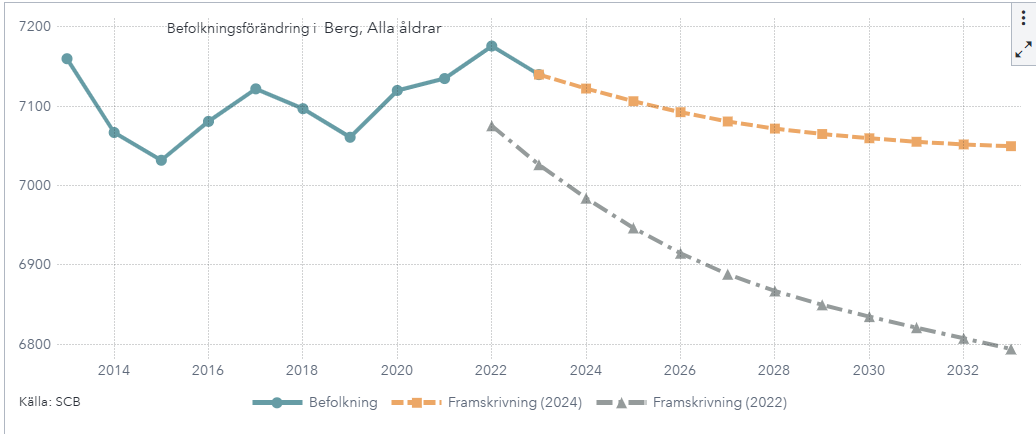 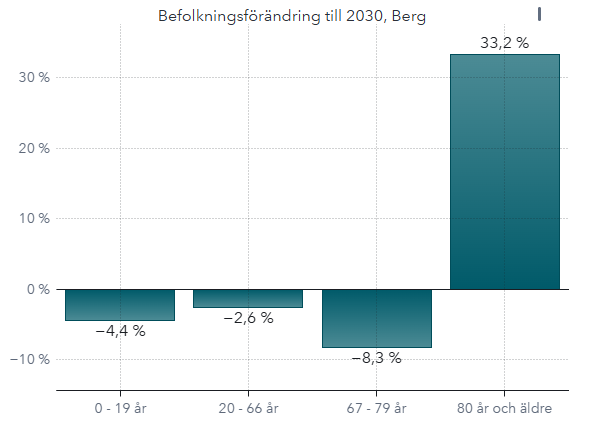 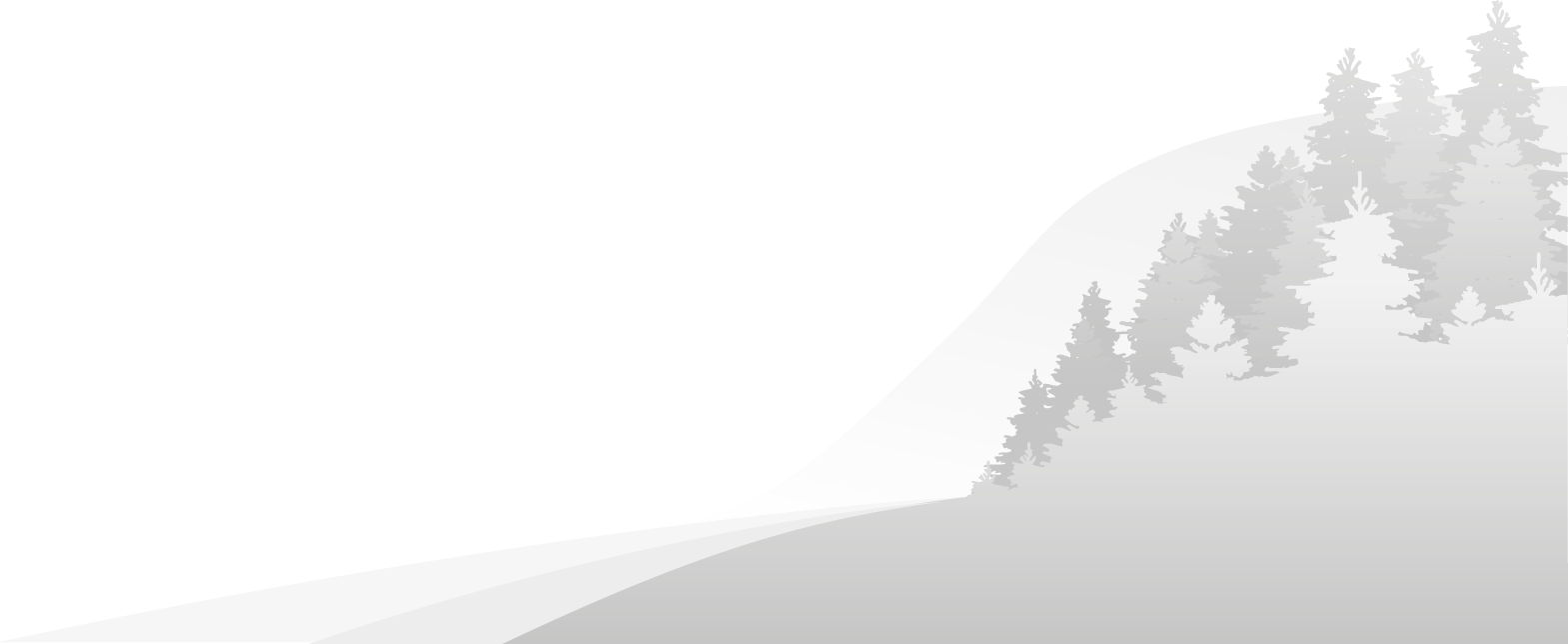 www.berg.se
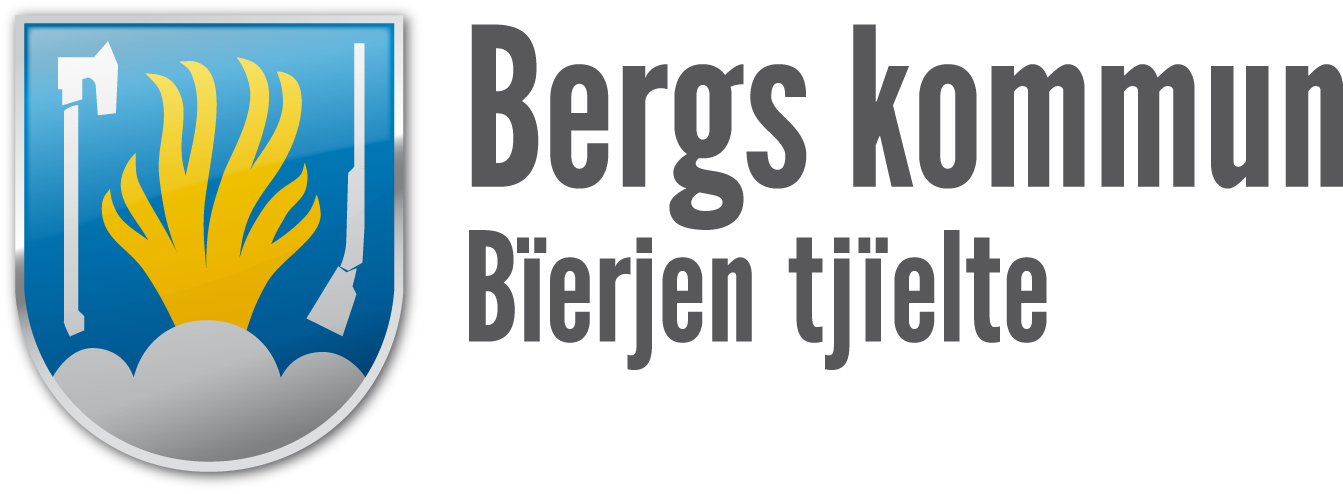 Vad kan vi hjälpas åt att göra
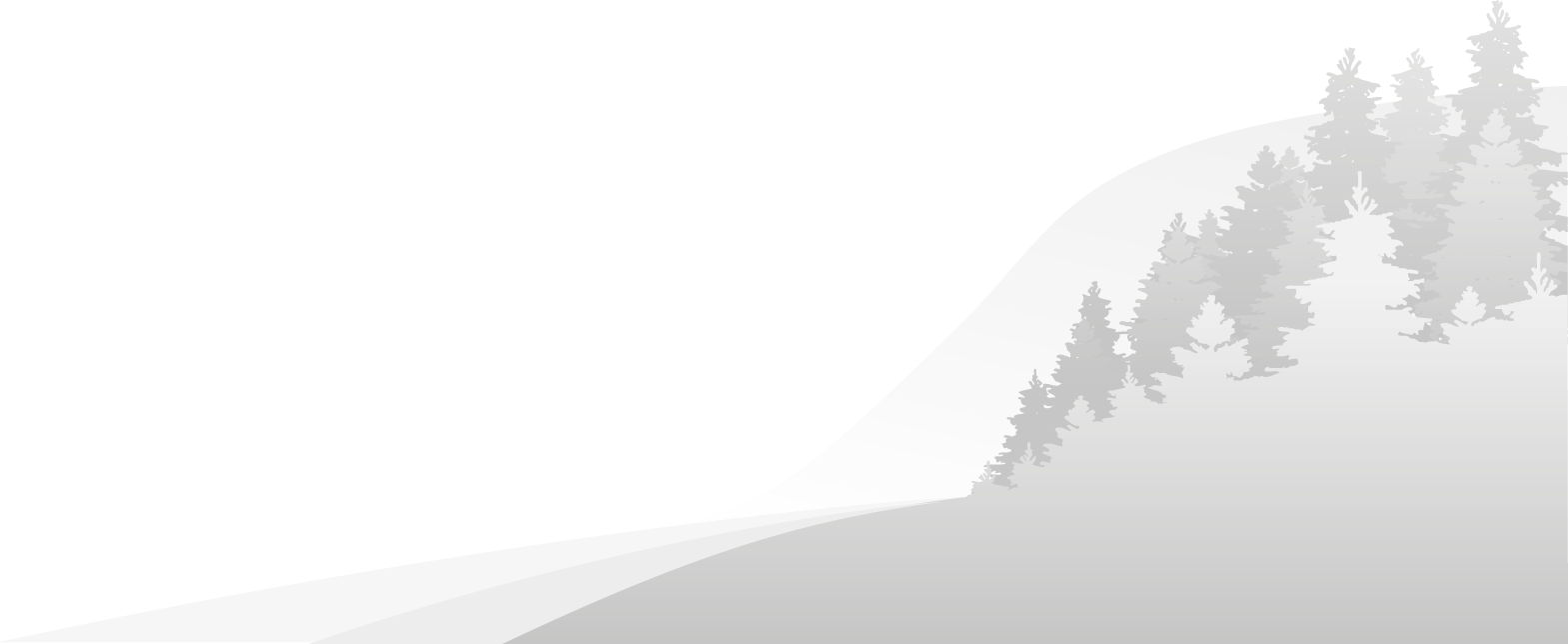 www.berg.se